CHÀO MỪNG CÁC EM 
ĐẾN VỚI LỚP HỌC ĐỊA LÍ!
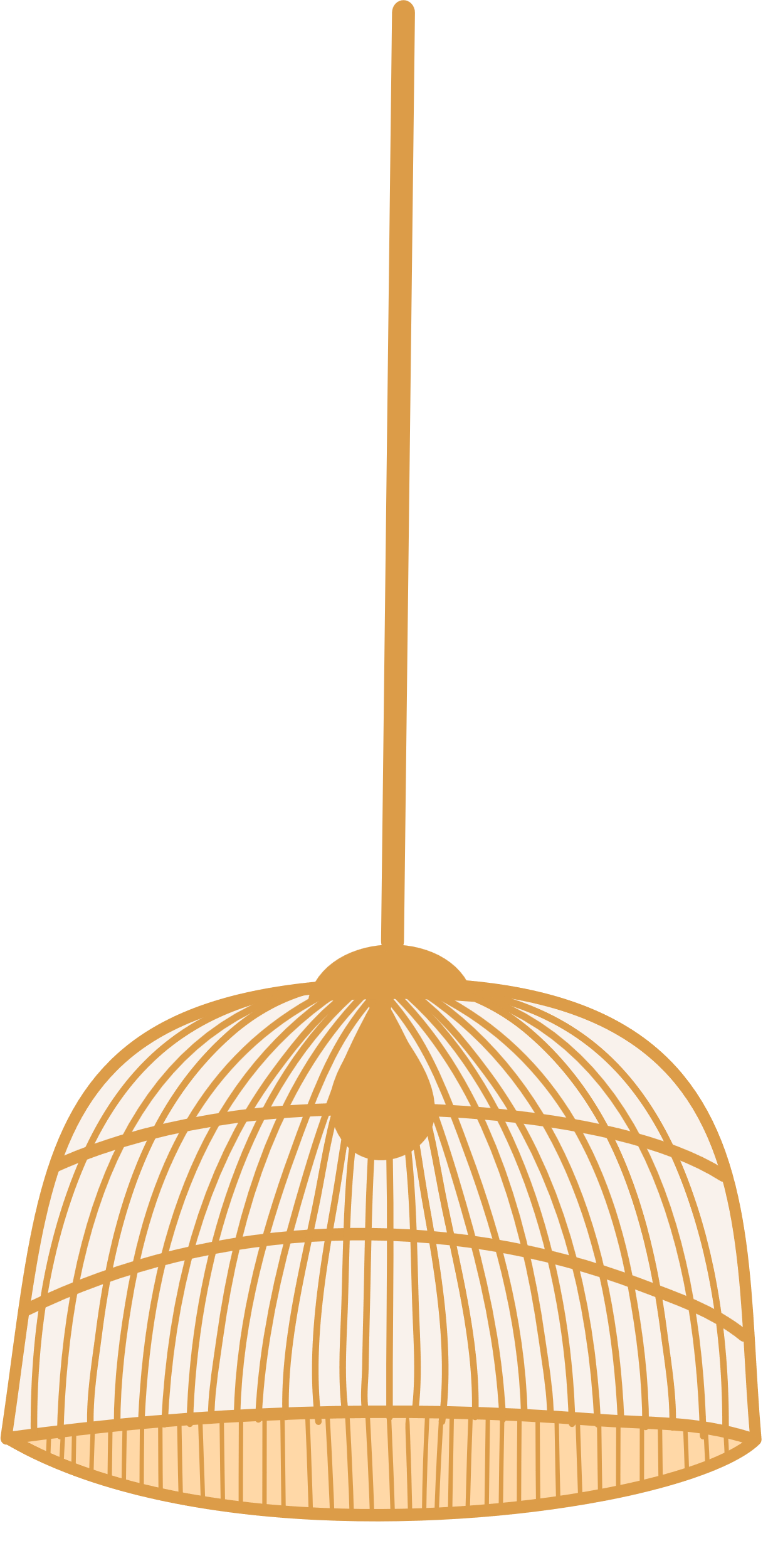 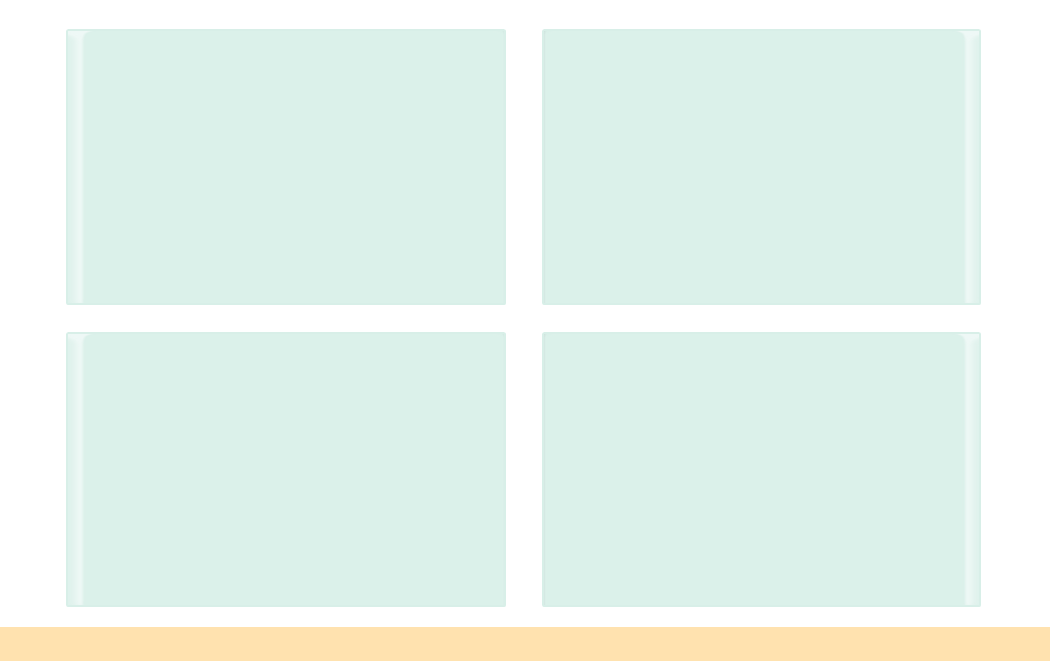 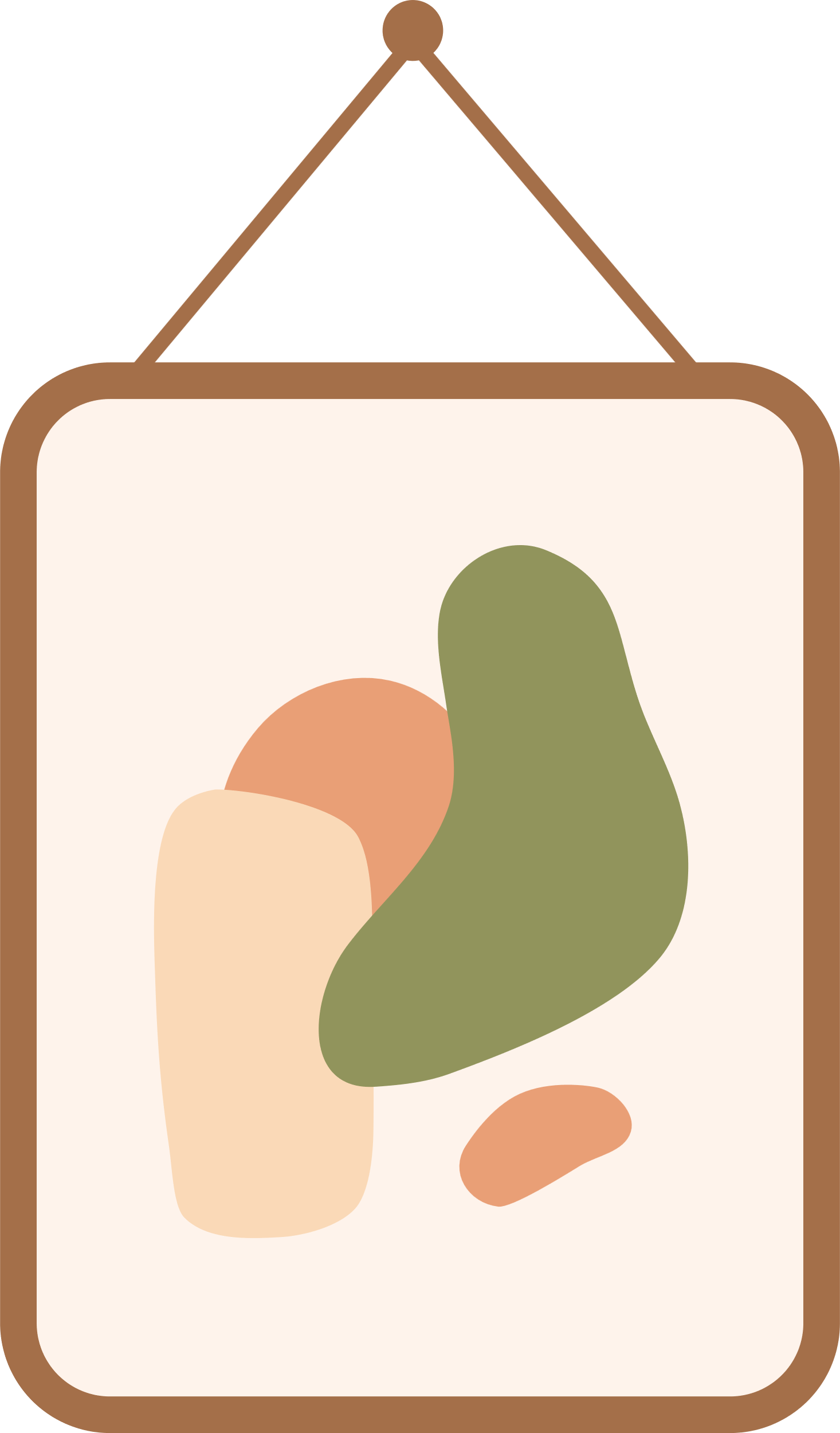 Ô
CỬA
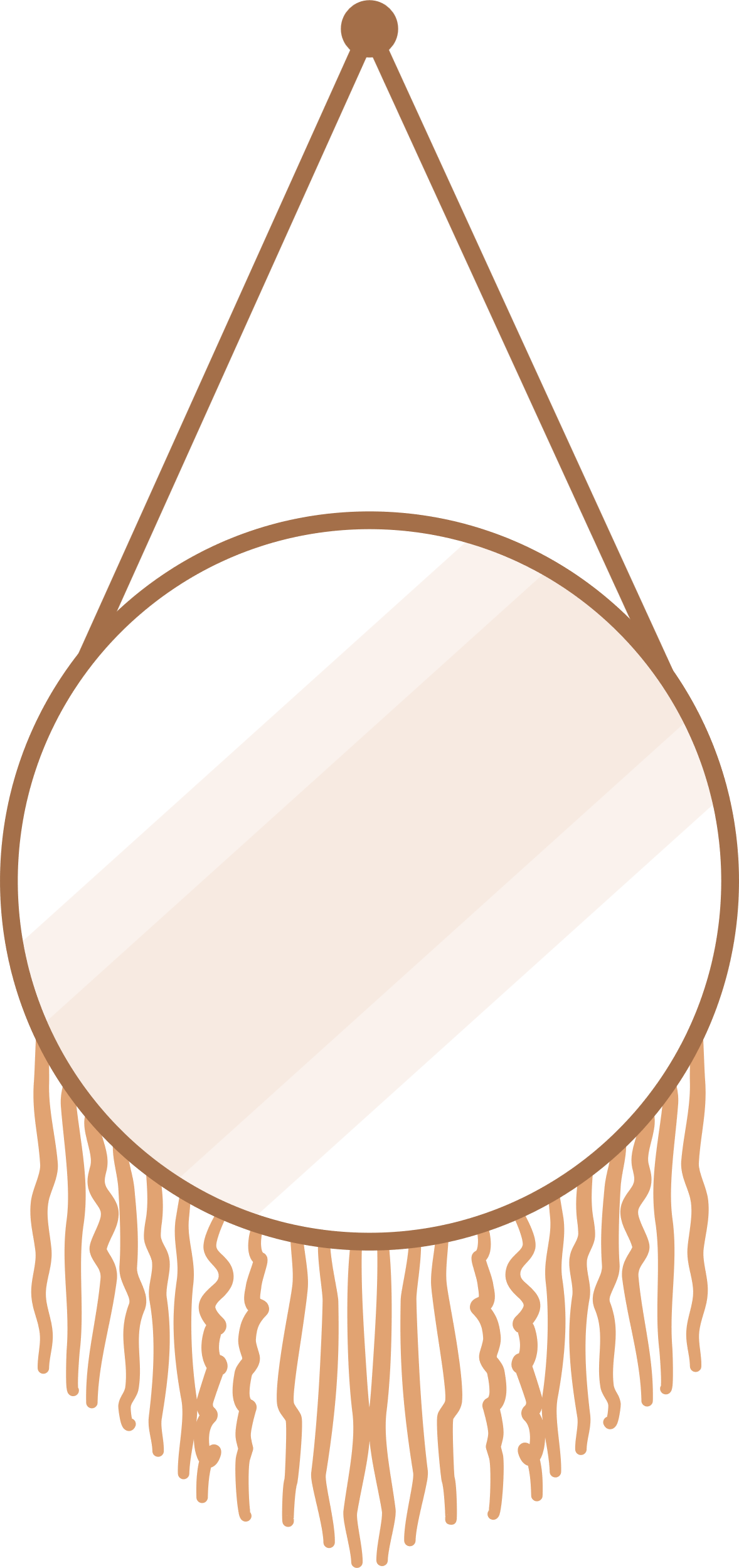 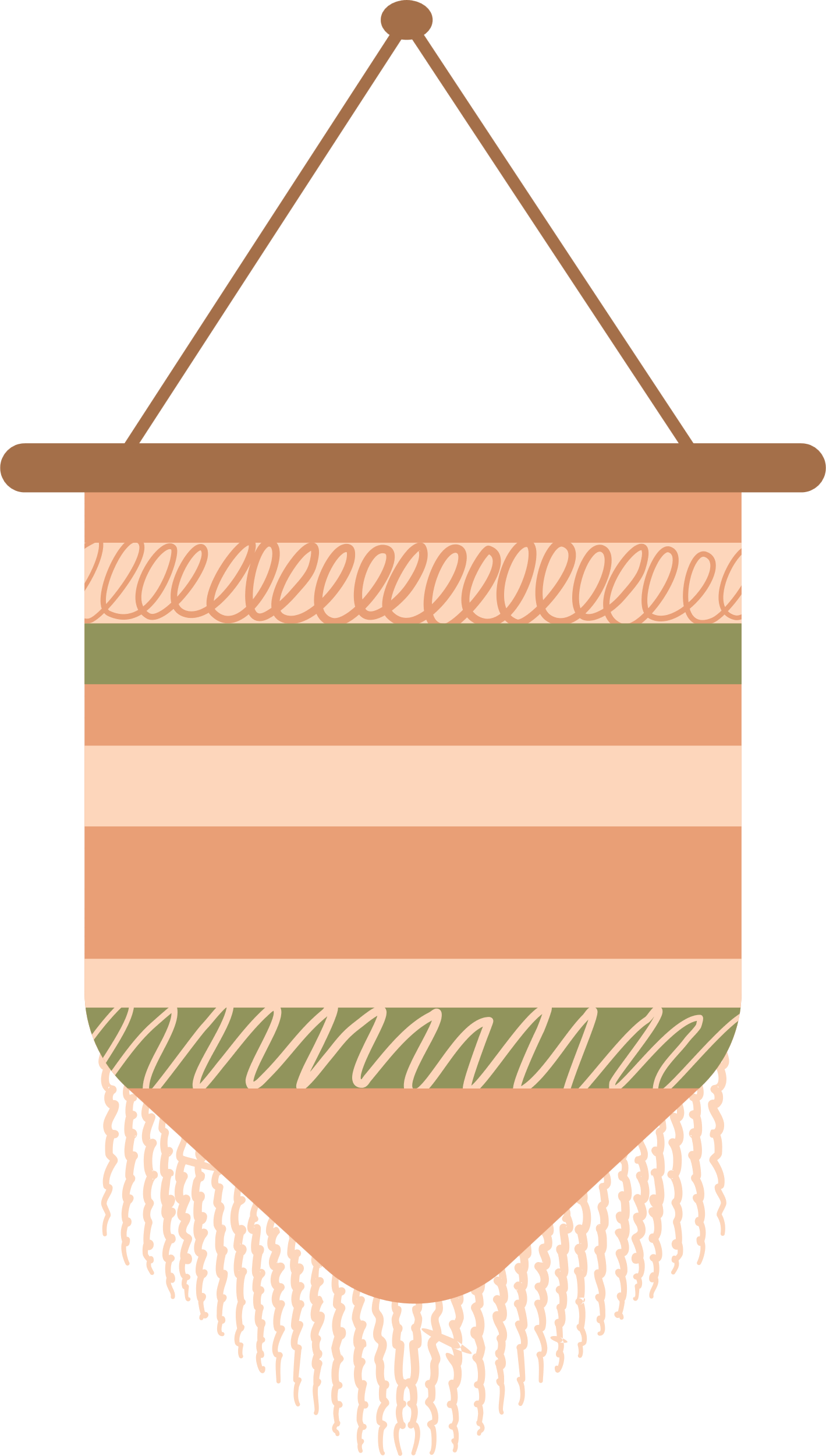 BÍ
MẬT
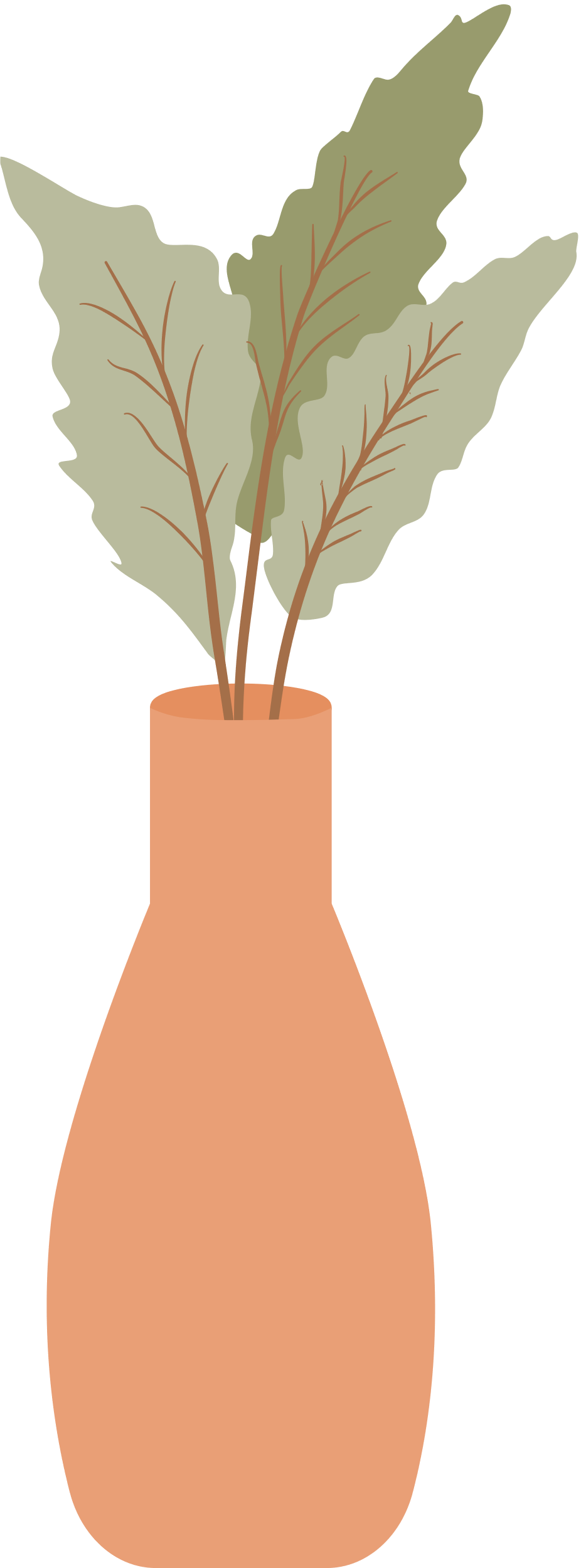 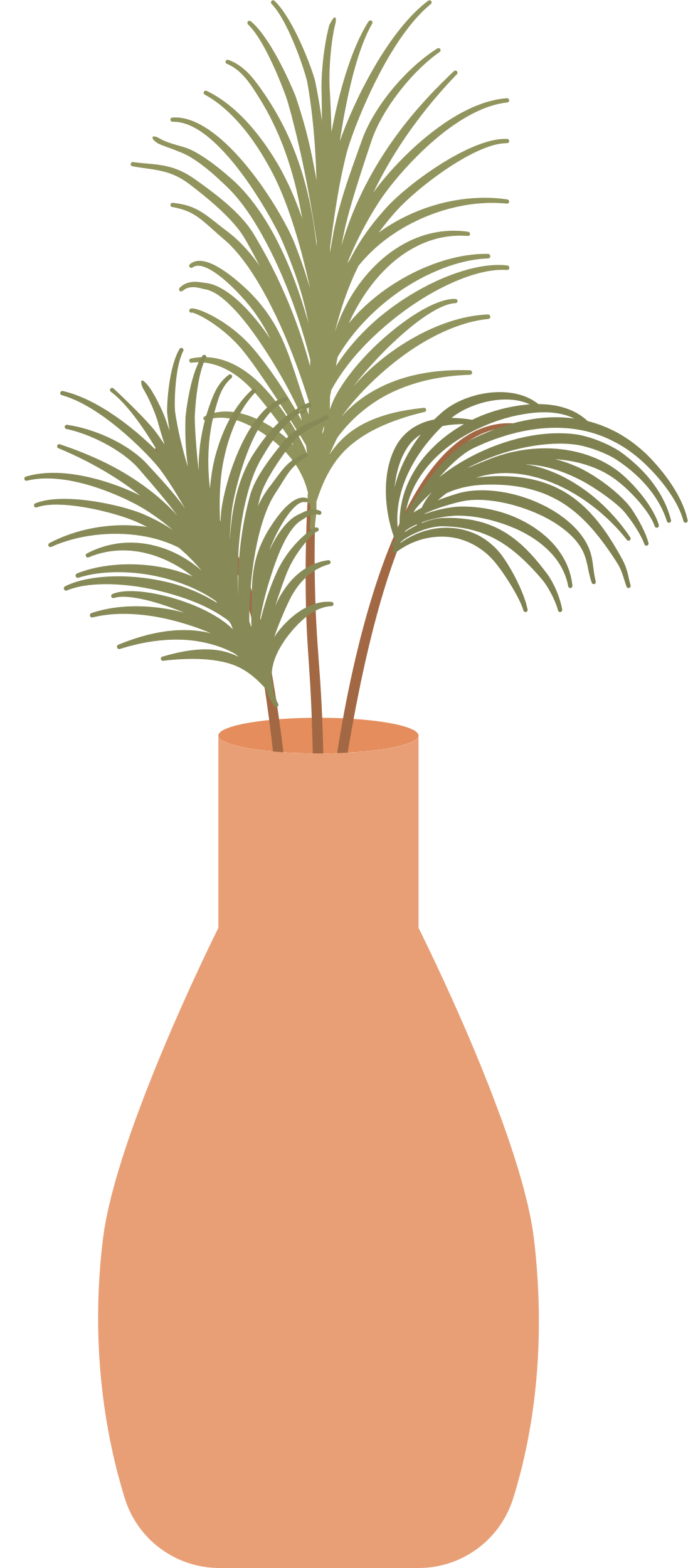 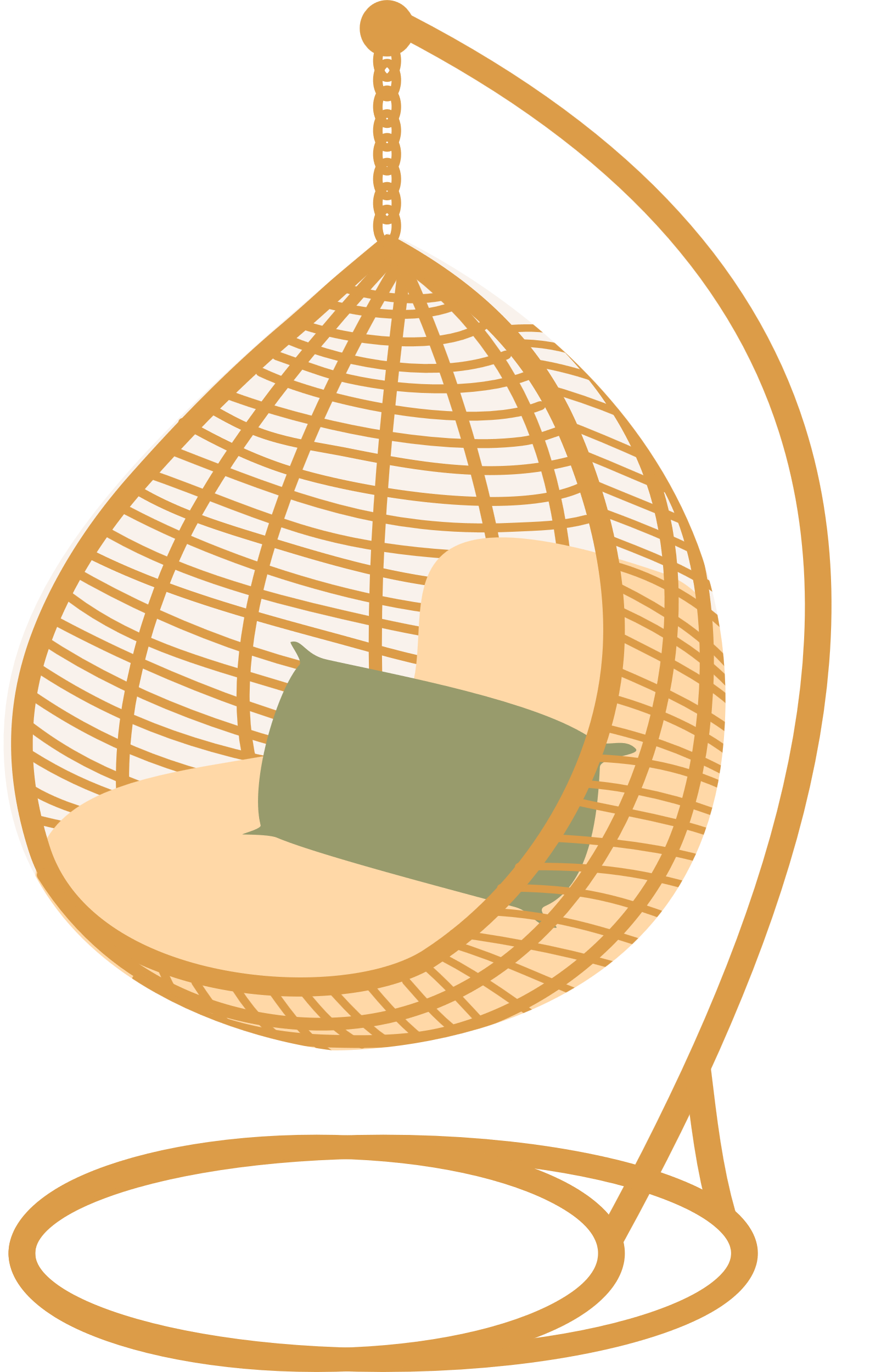 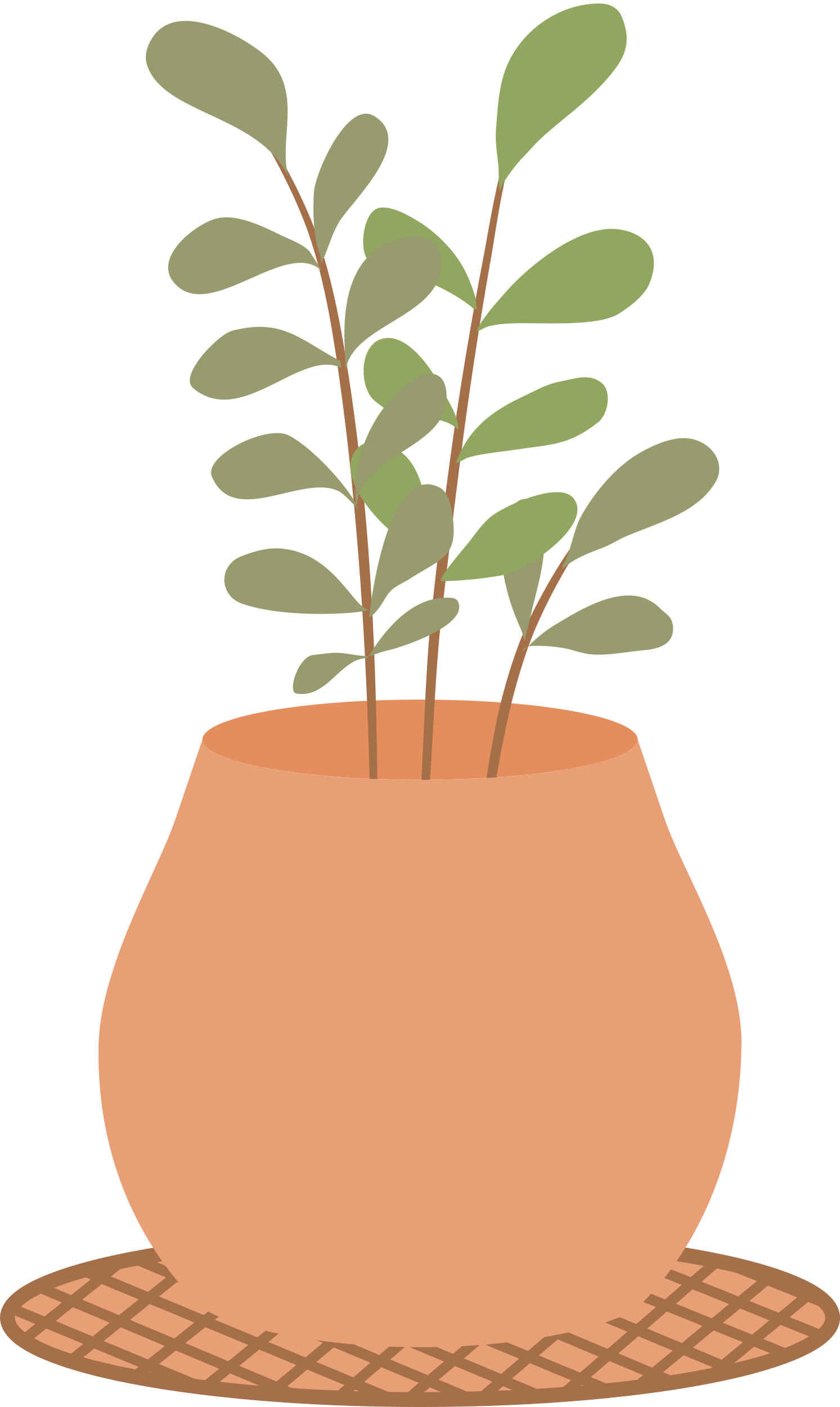 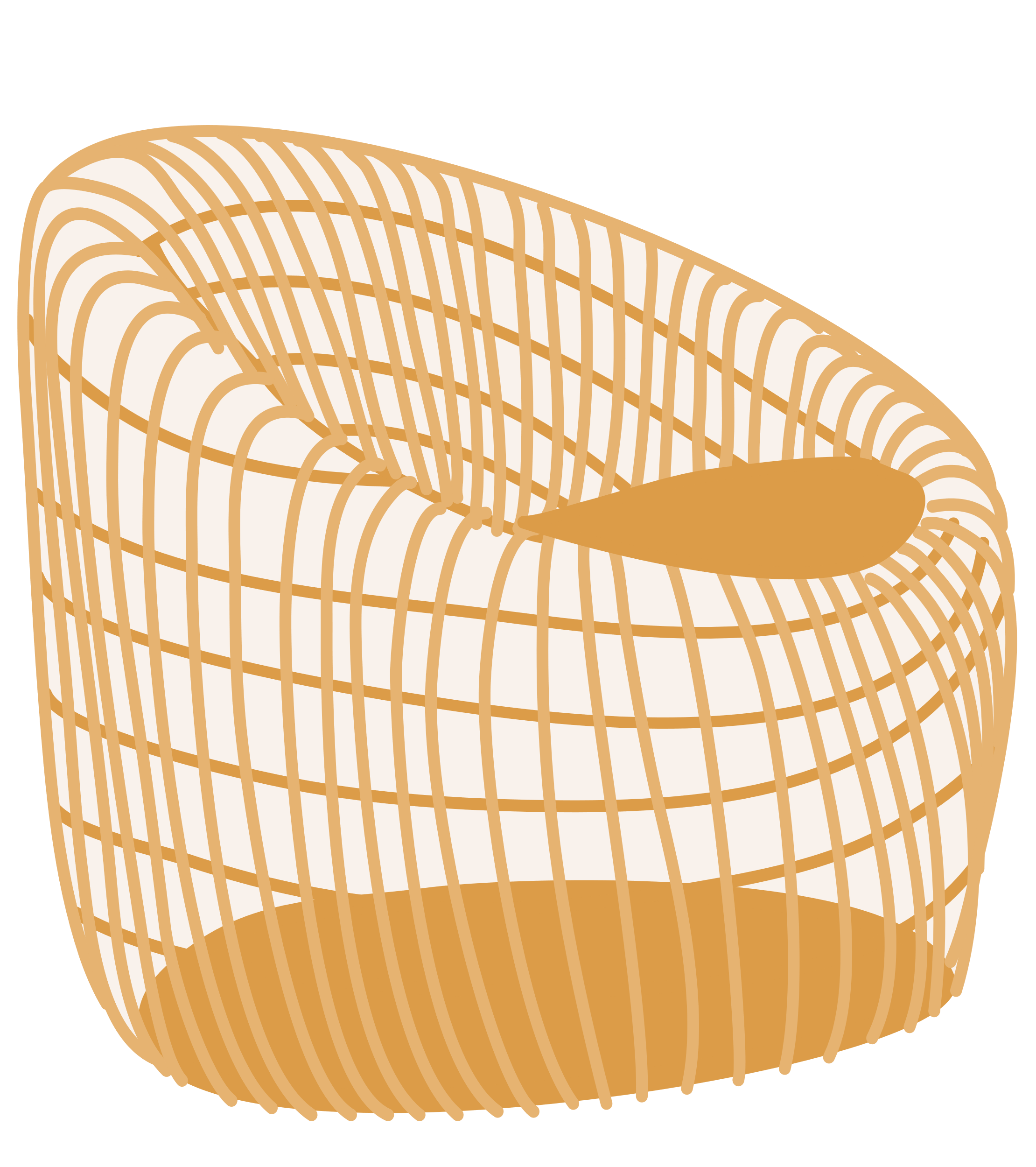 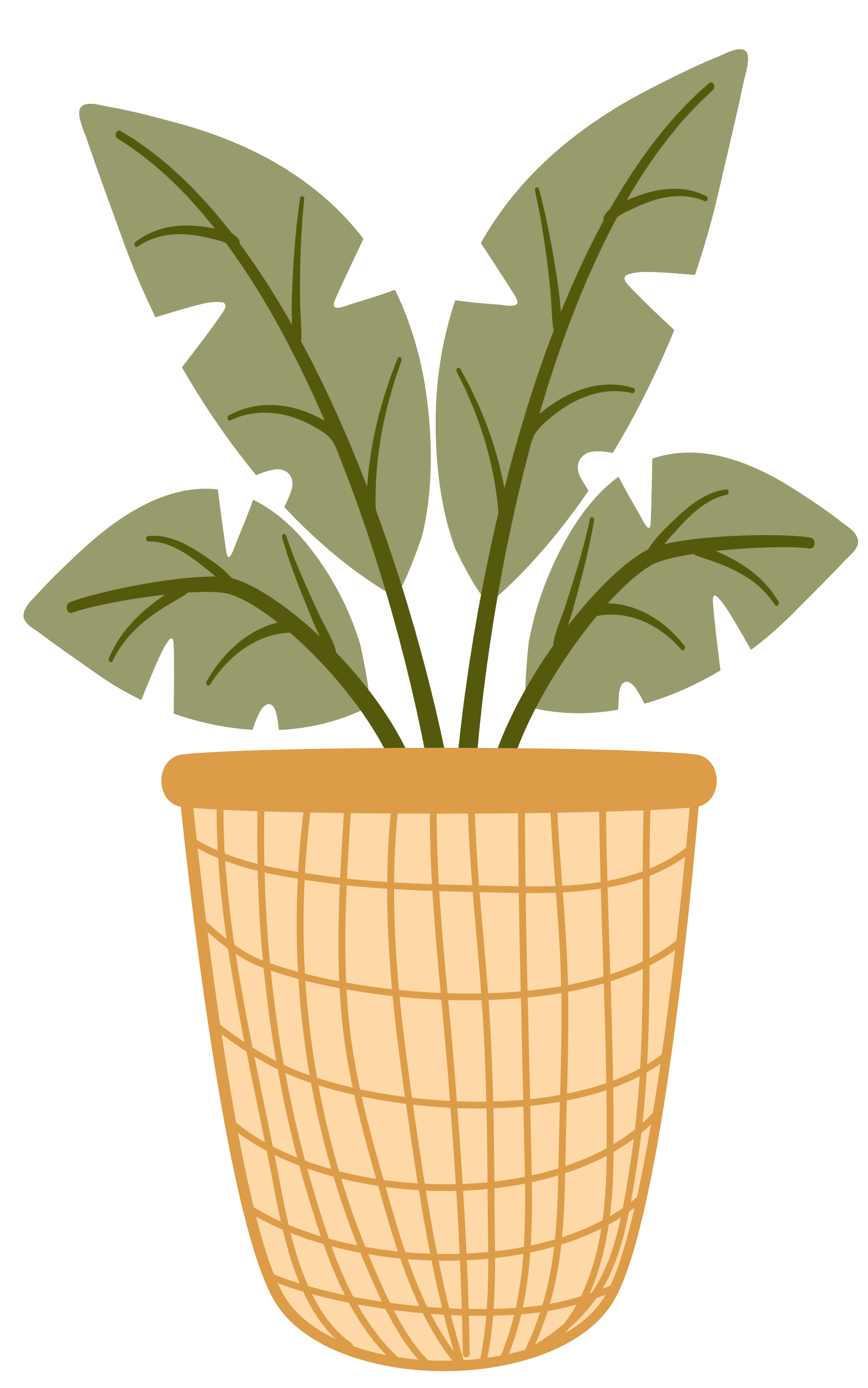 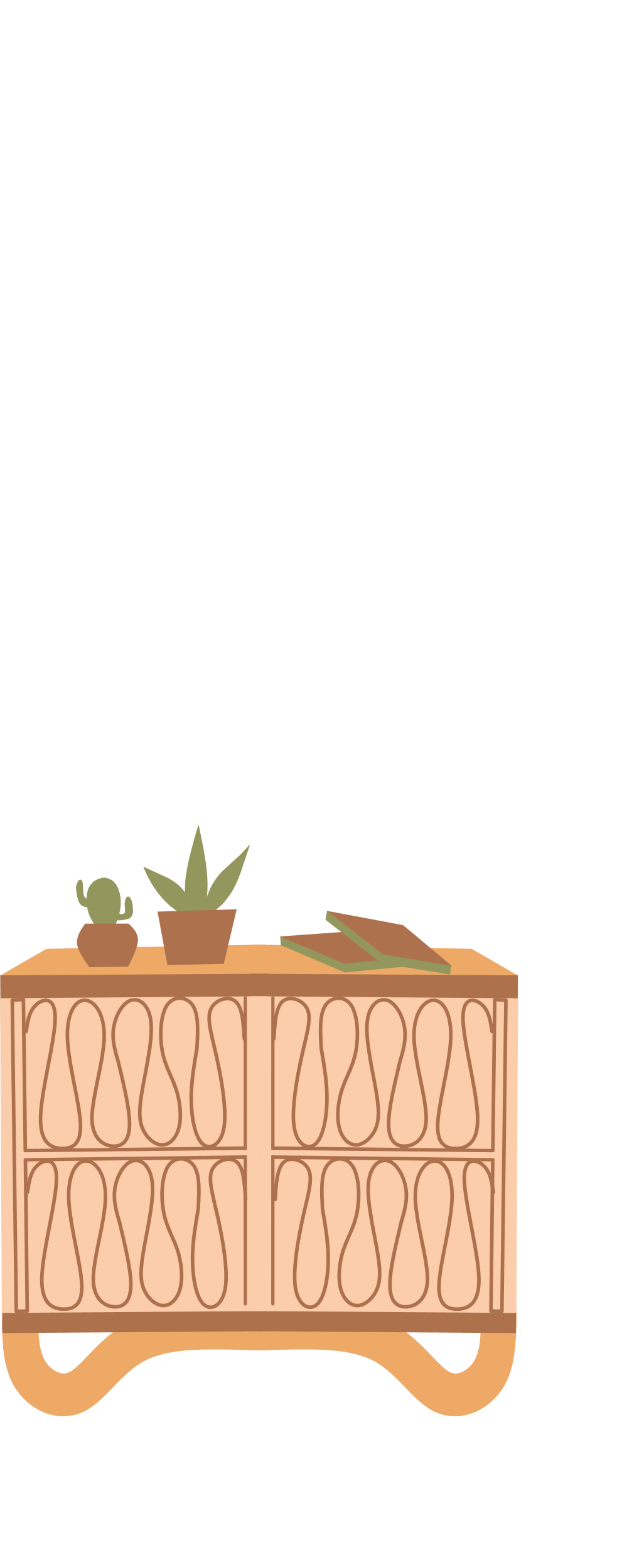 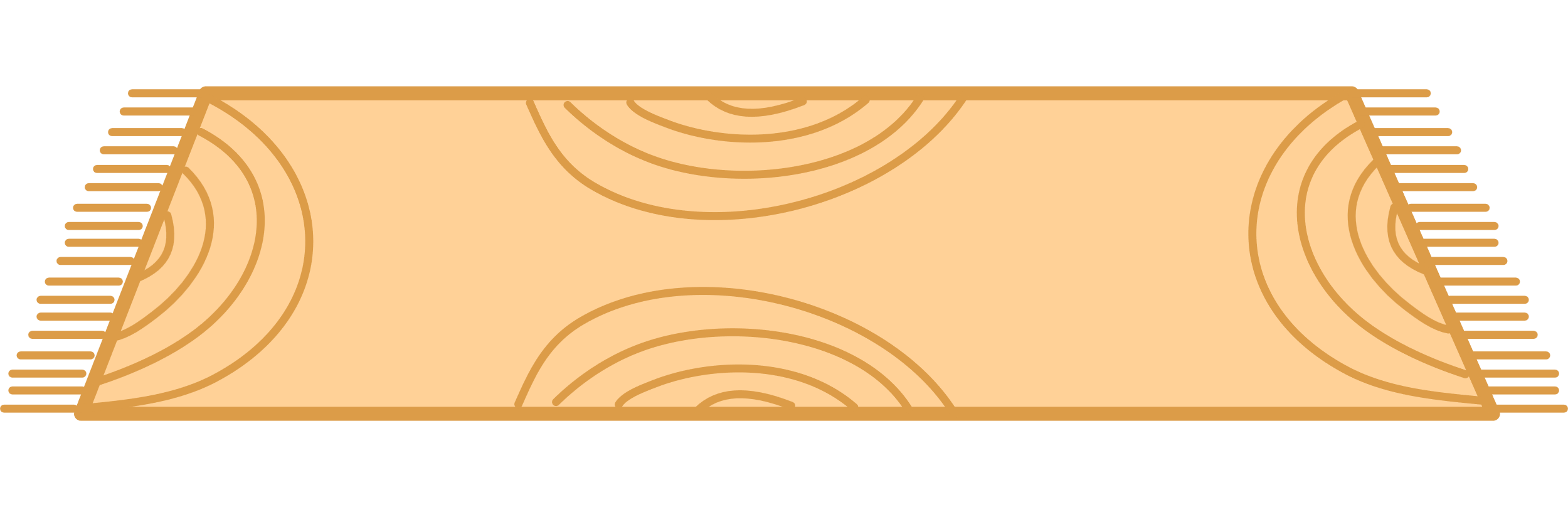 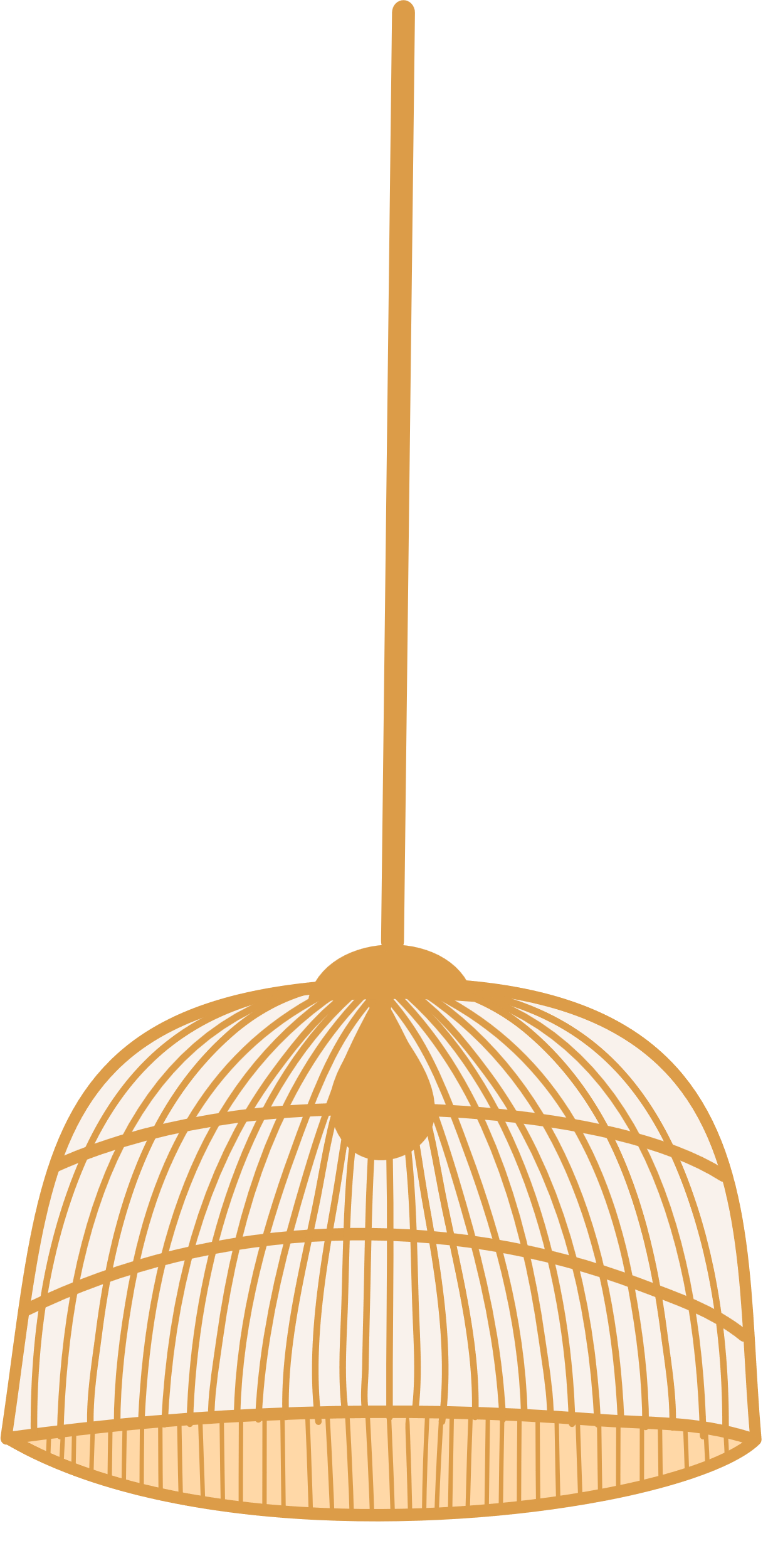 1
2
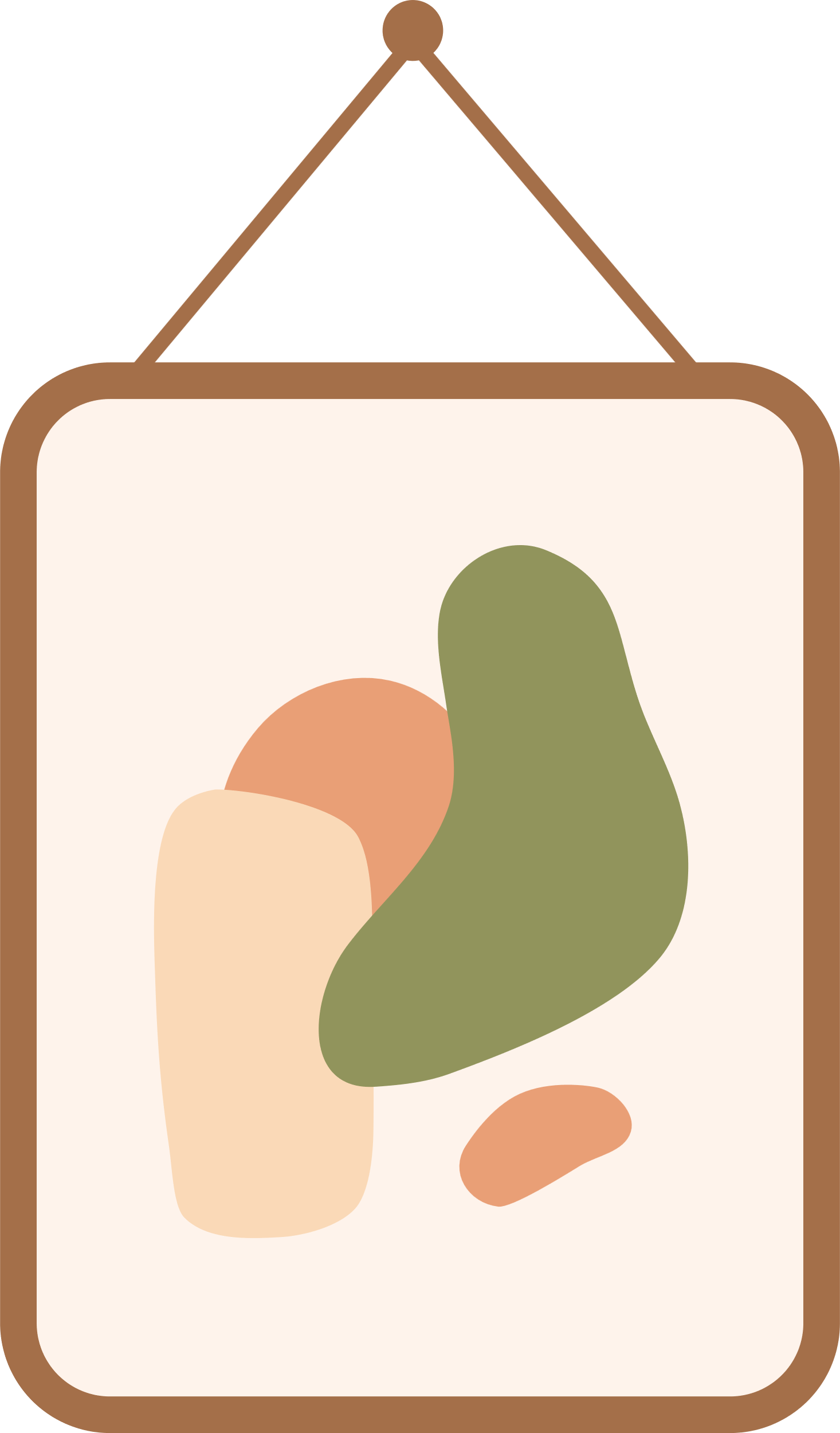 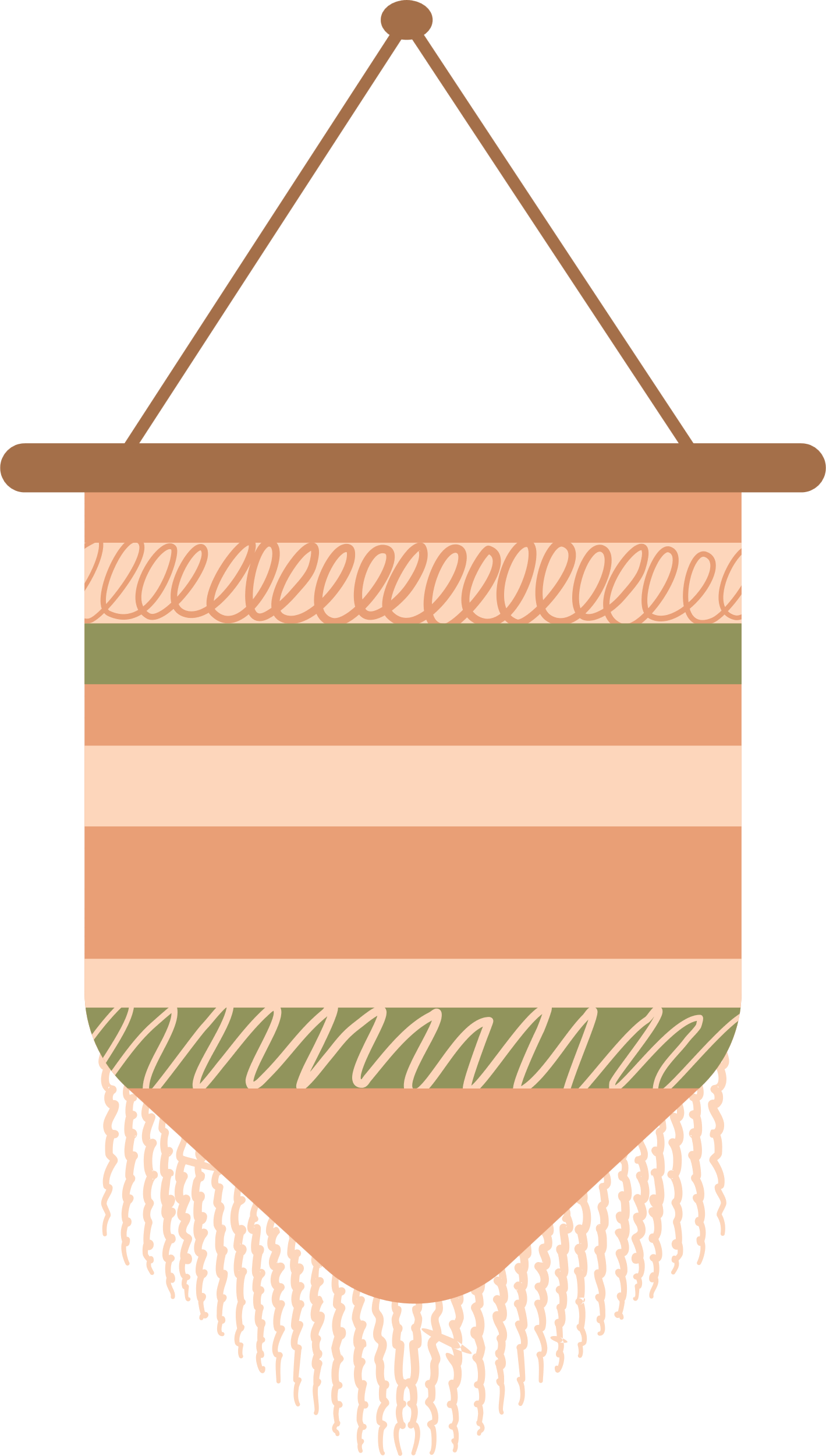 4
3
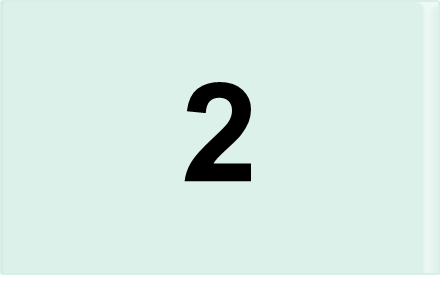 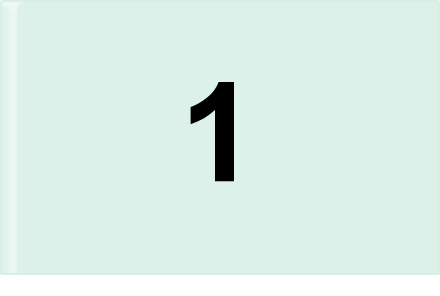 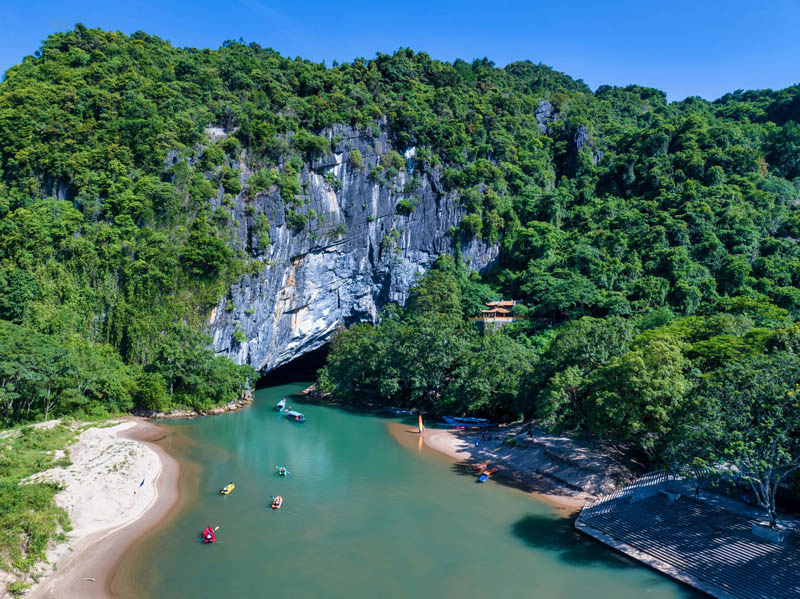 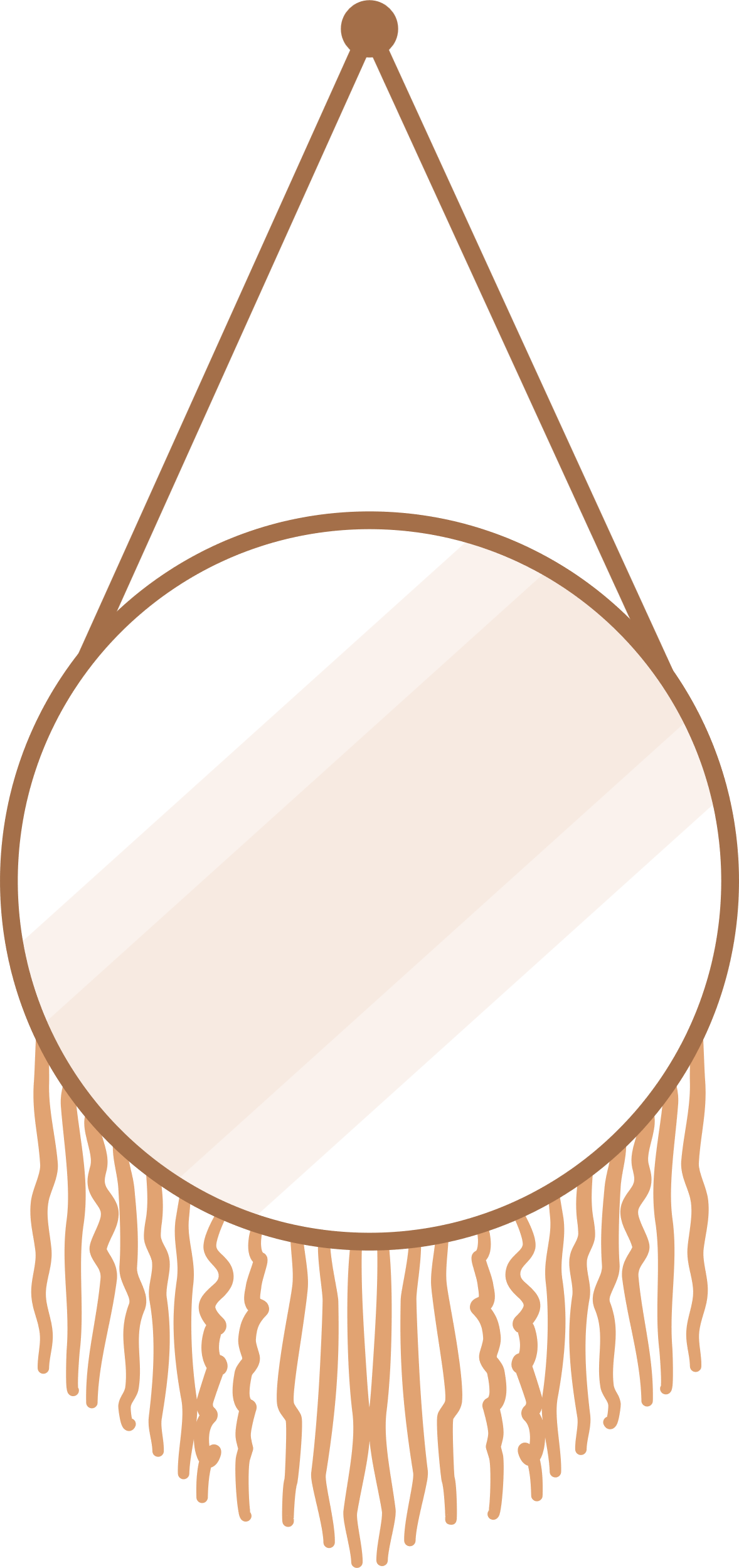 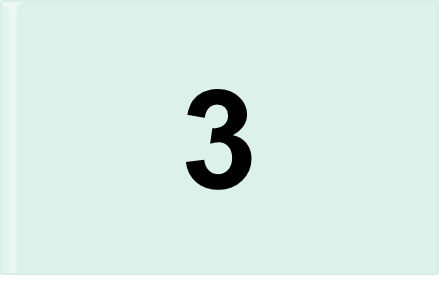 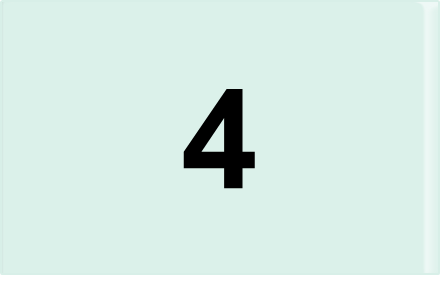 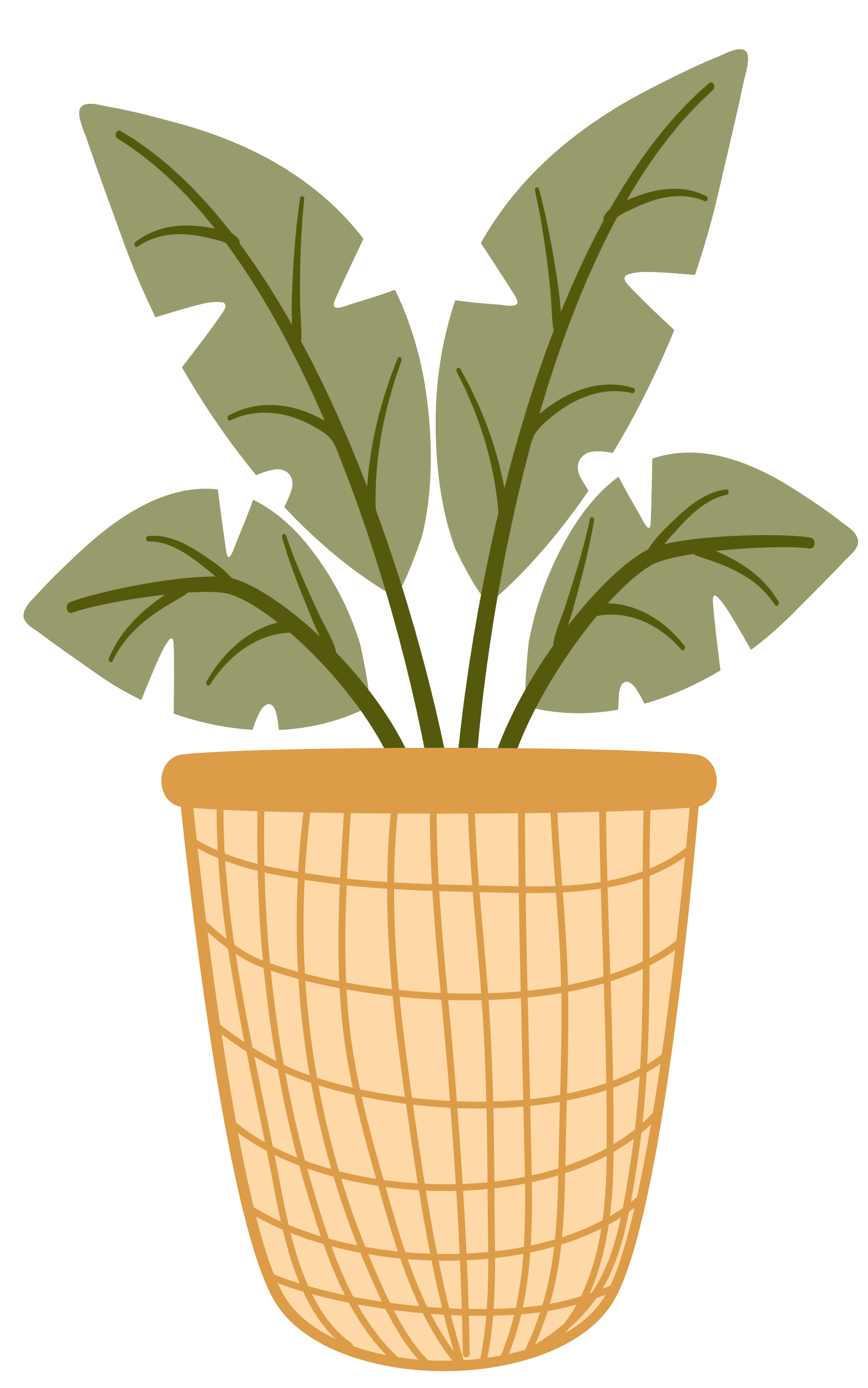 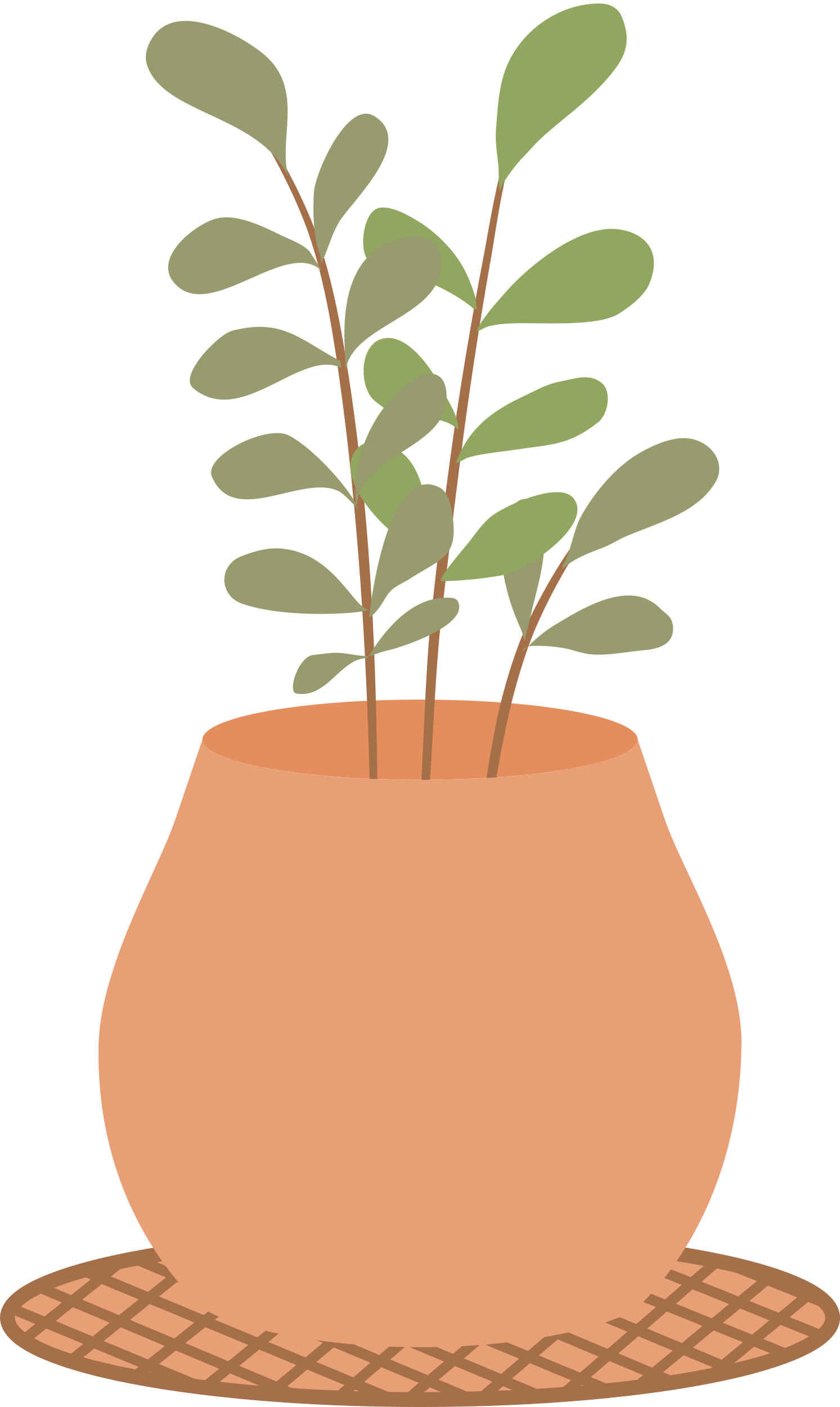 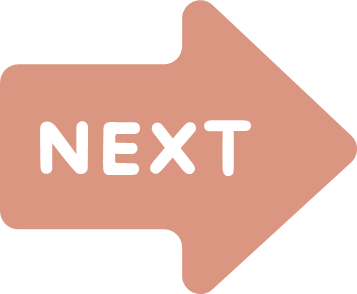 [Speaker Notes: Bấm vào các ô 1,2,3,4 nhỏ để xuất hiện câu hỏiBấm vào các ô 1,2,3,4 to để hiện để hiện hình ảnh (nếu trả lời đúng)]
Câu 1: Tỉnh nào dưới đây không thuộc Bắc Trung Bộ?
A. Bắc Giang
B. Hà Tĩnh
C. Nghệ An
D. Thanh Hoá
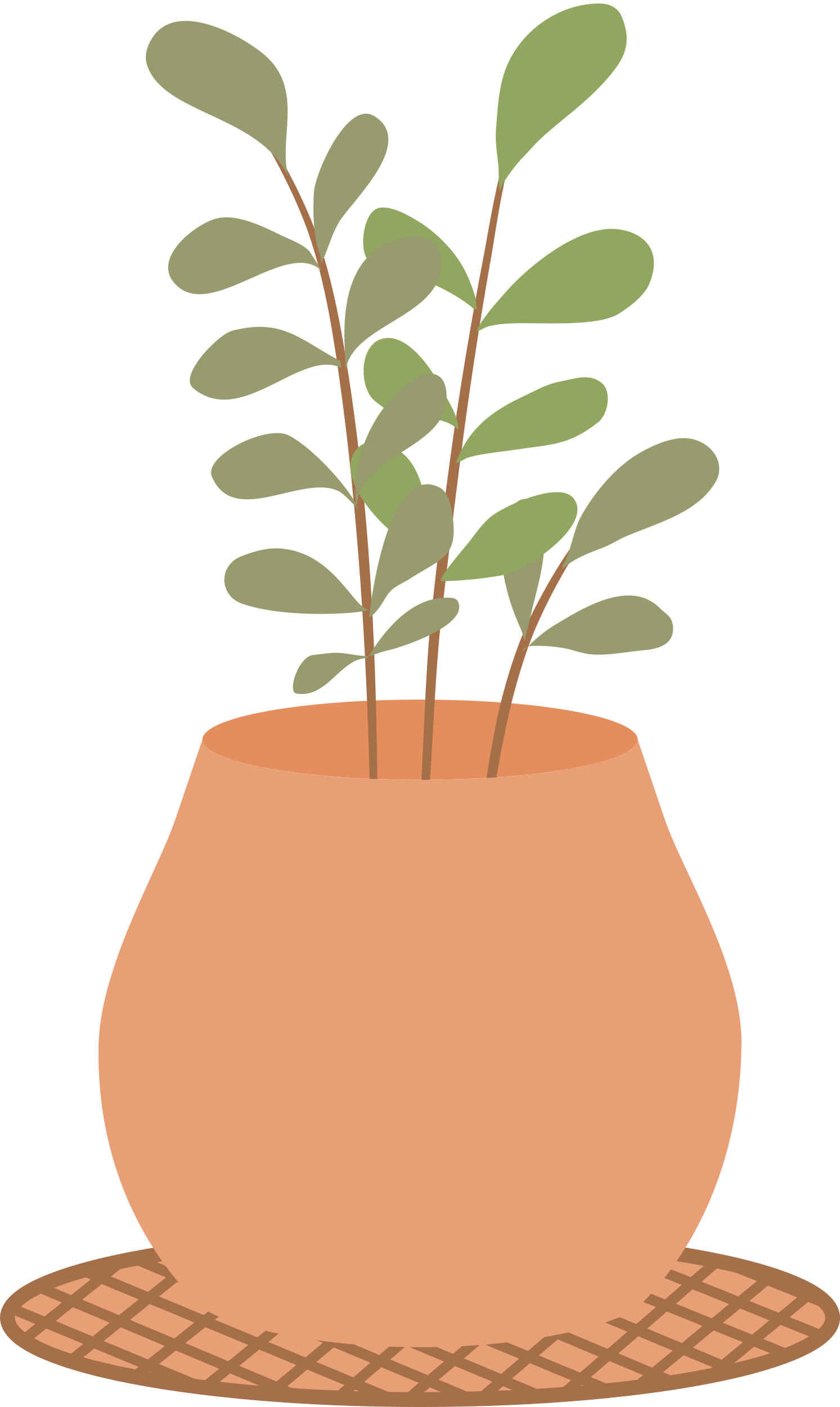 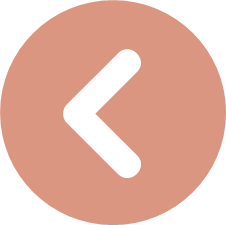 Câu 2: Bắc Trung Bộ tiếp giáp với quốc gia nào dưới đây?
A. Trung Quốc
B. Thái Lan
C. Lào
D. Cam – pu - chia
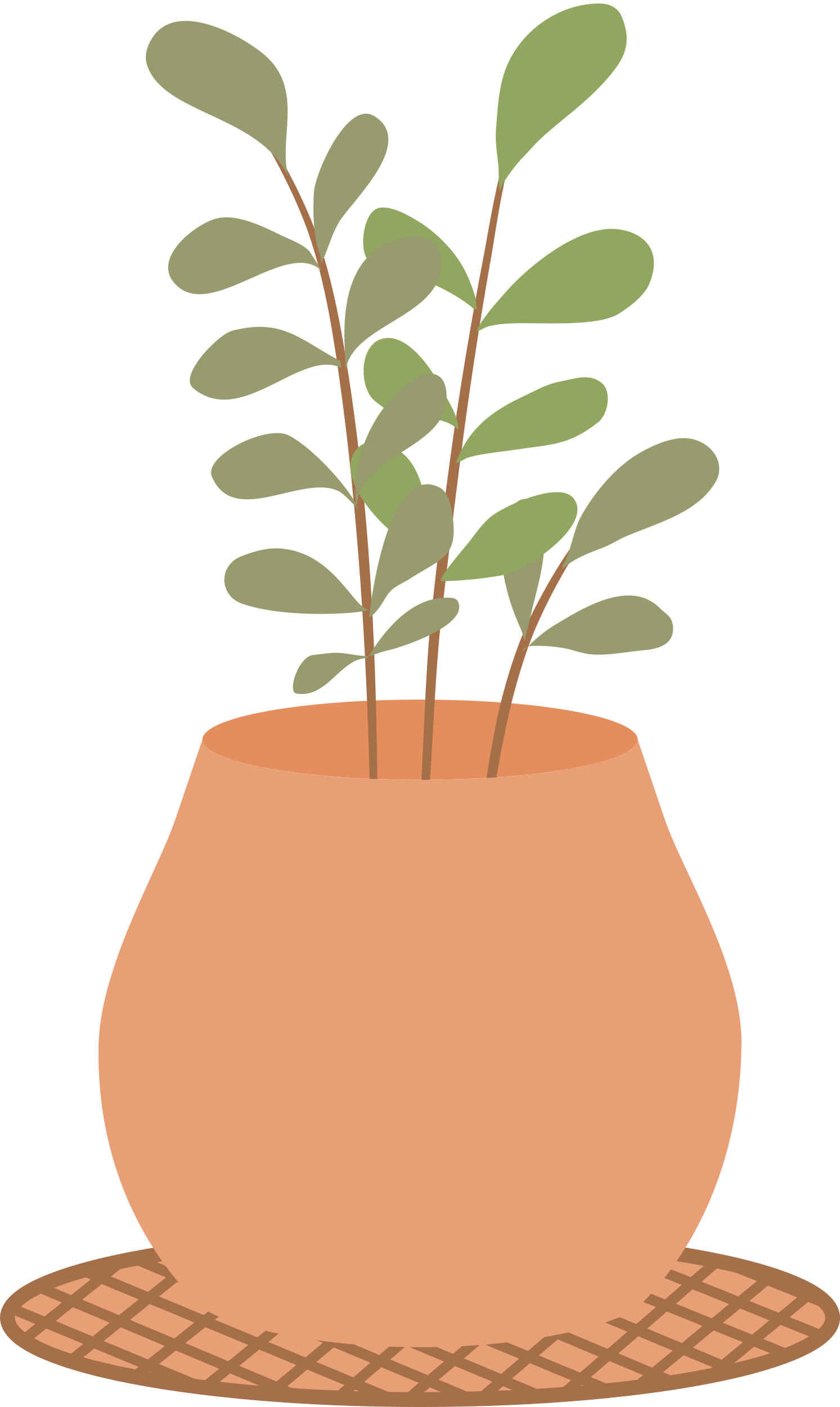 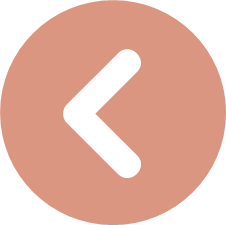 Câu 3: Bắc Trung Bộ có giáp biển Đông không?
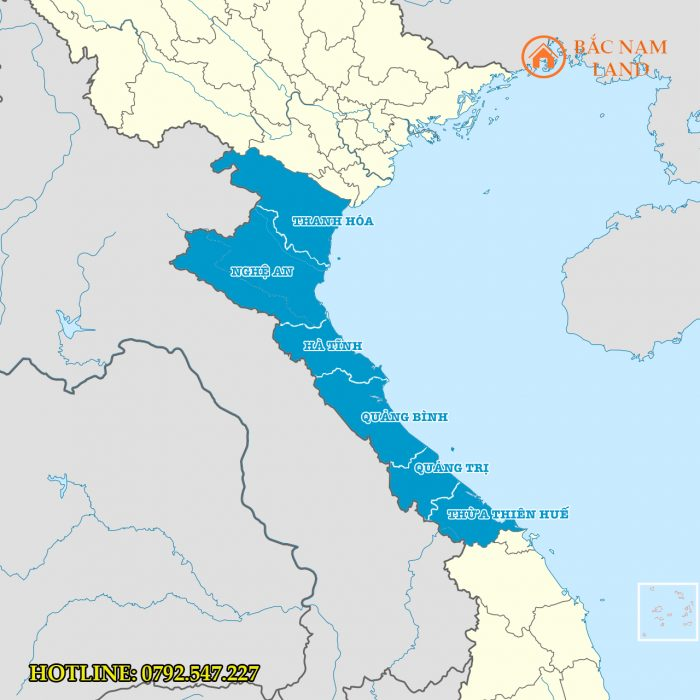 Bắc Trung Bộ có giáp biển Đông
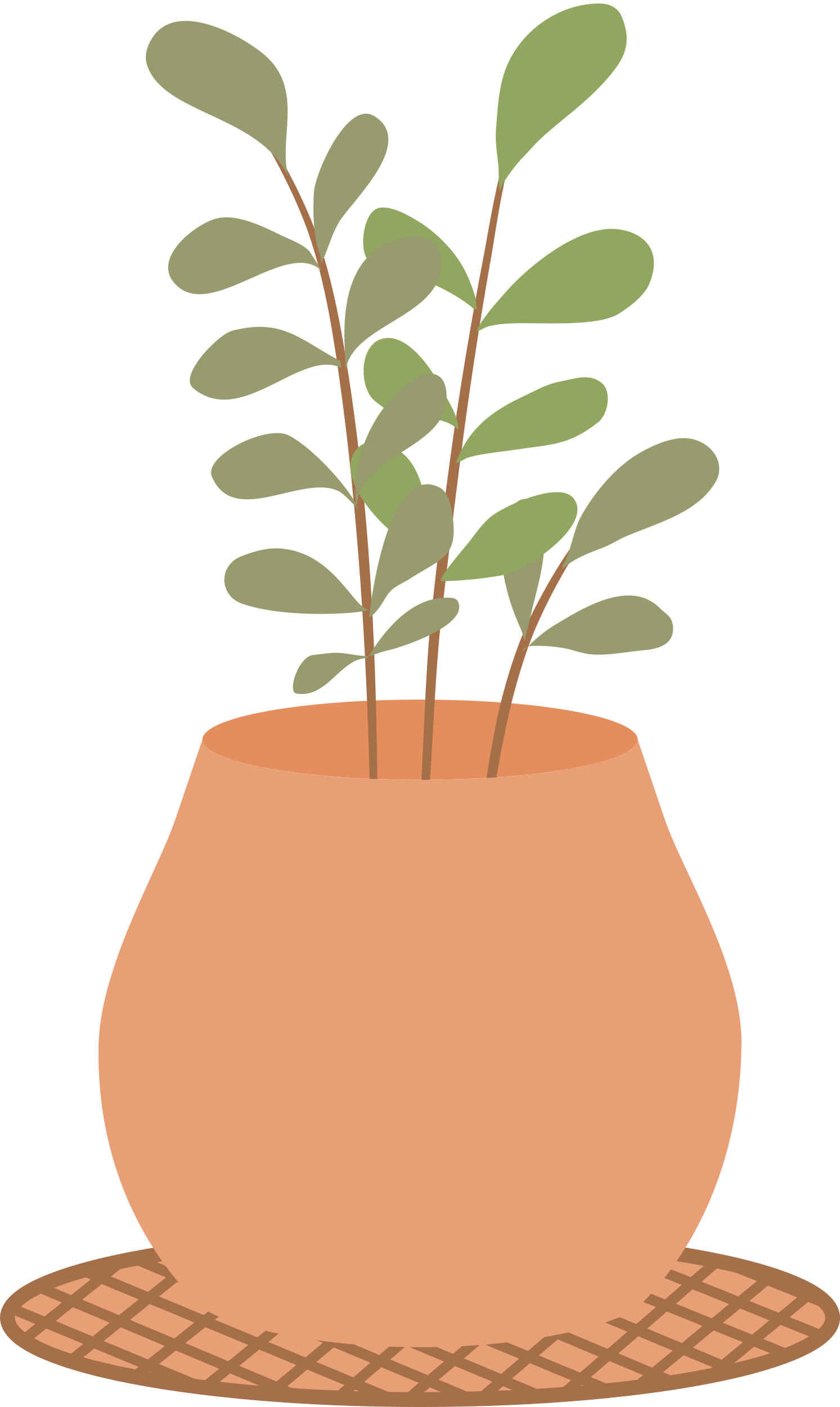 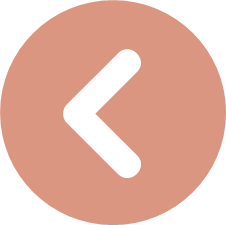 Câu 4: Bắc Trung Bộ là một bộ phận lãnh thổ của vùng kinh tế nào?
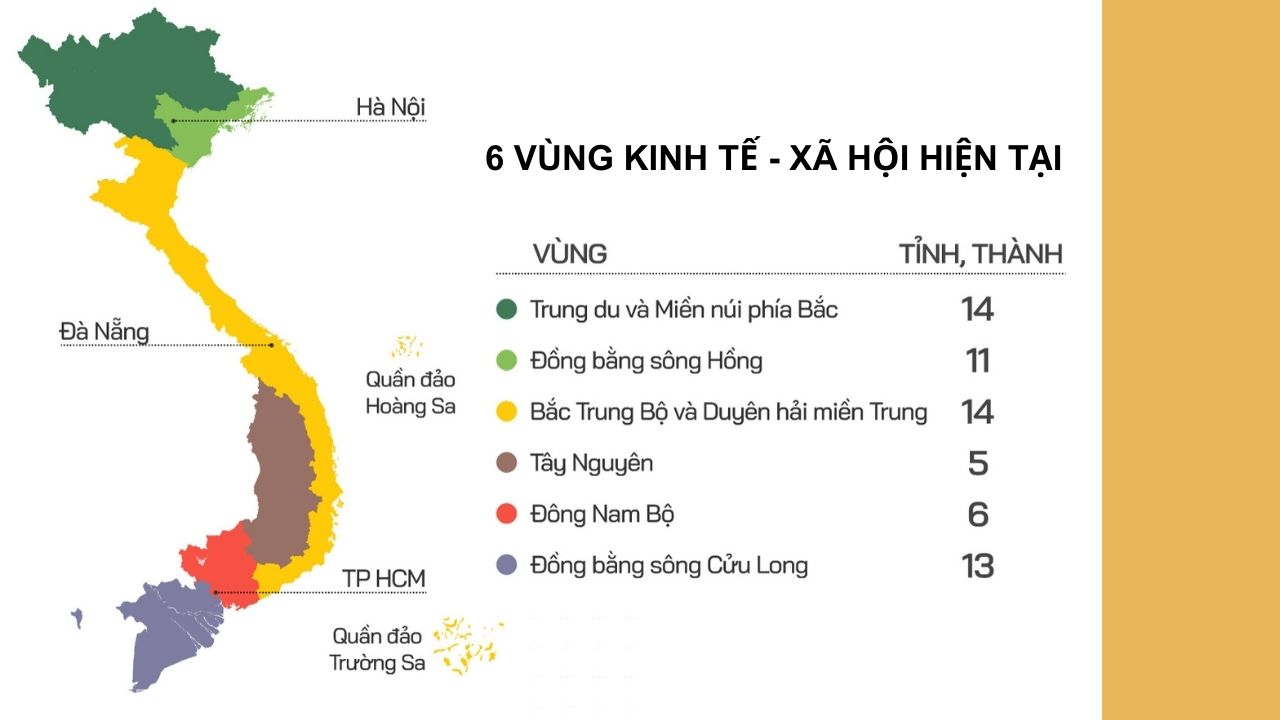 Vùng Bắc Trung Bộ và Duyên hải miền Trung.
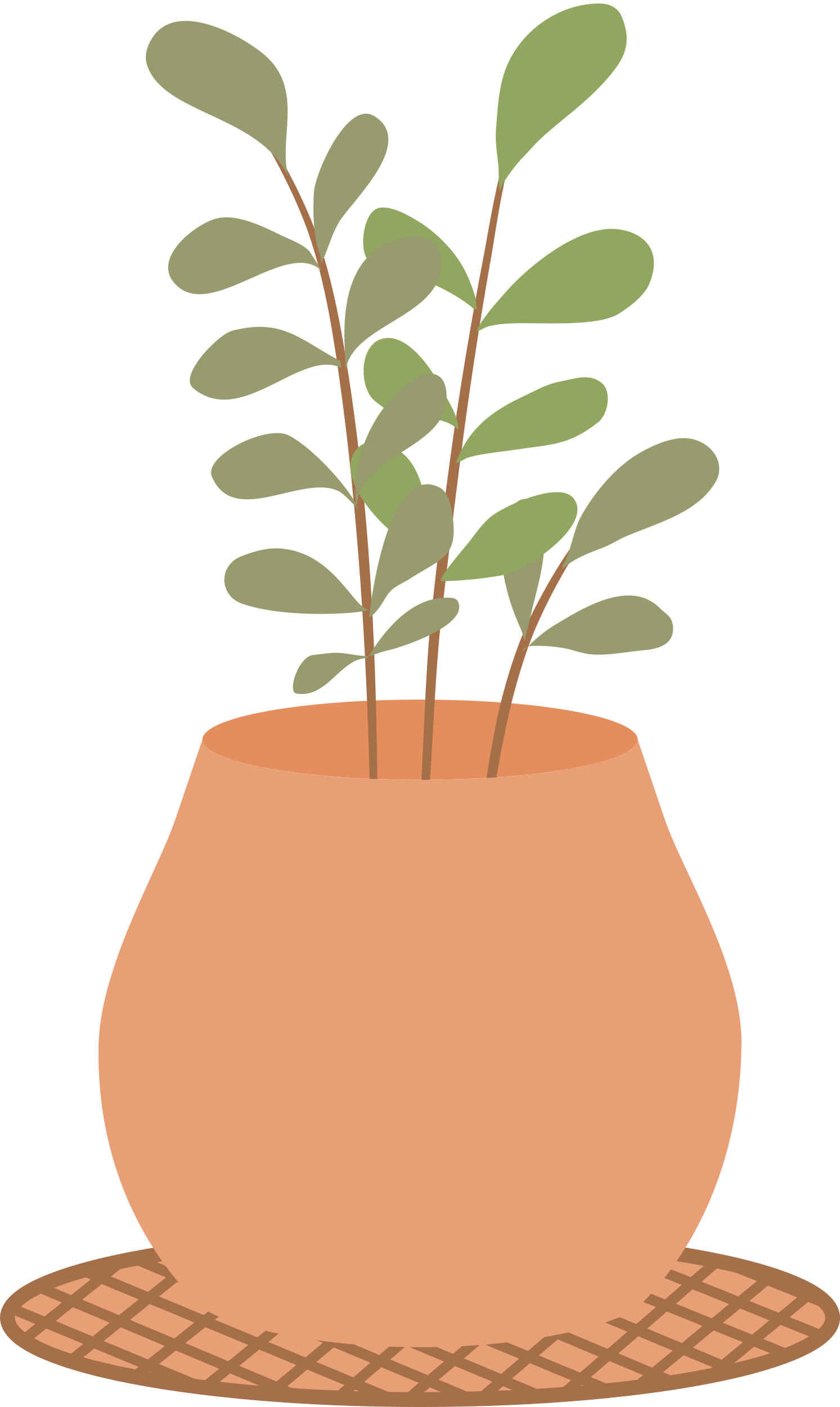 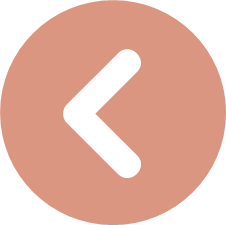 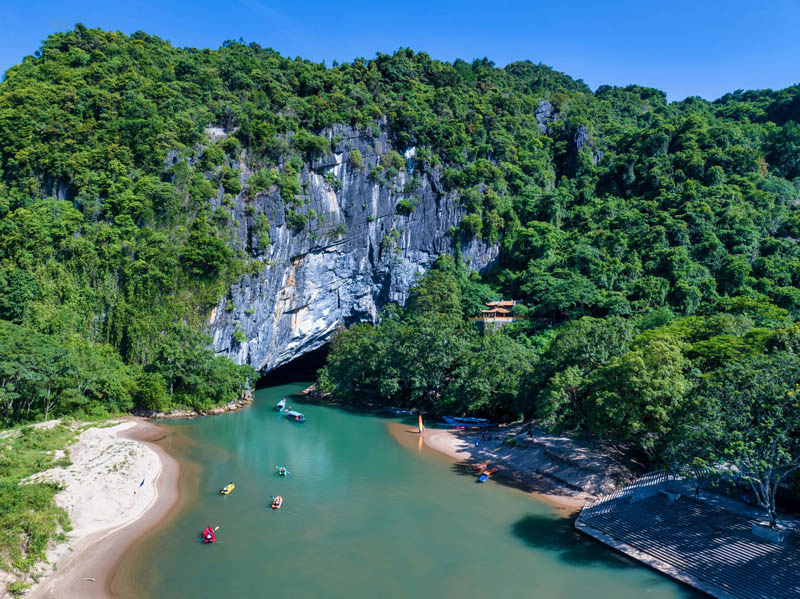 Động Phong Nha – Kẻ Bàng
BÀI 13:
BẮC TRUNG BỘ
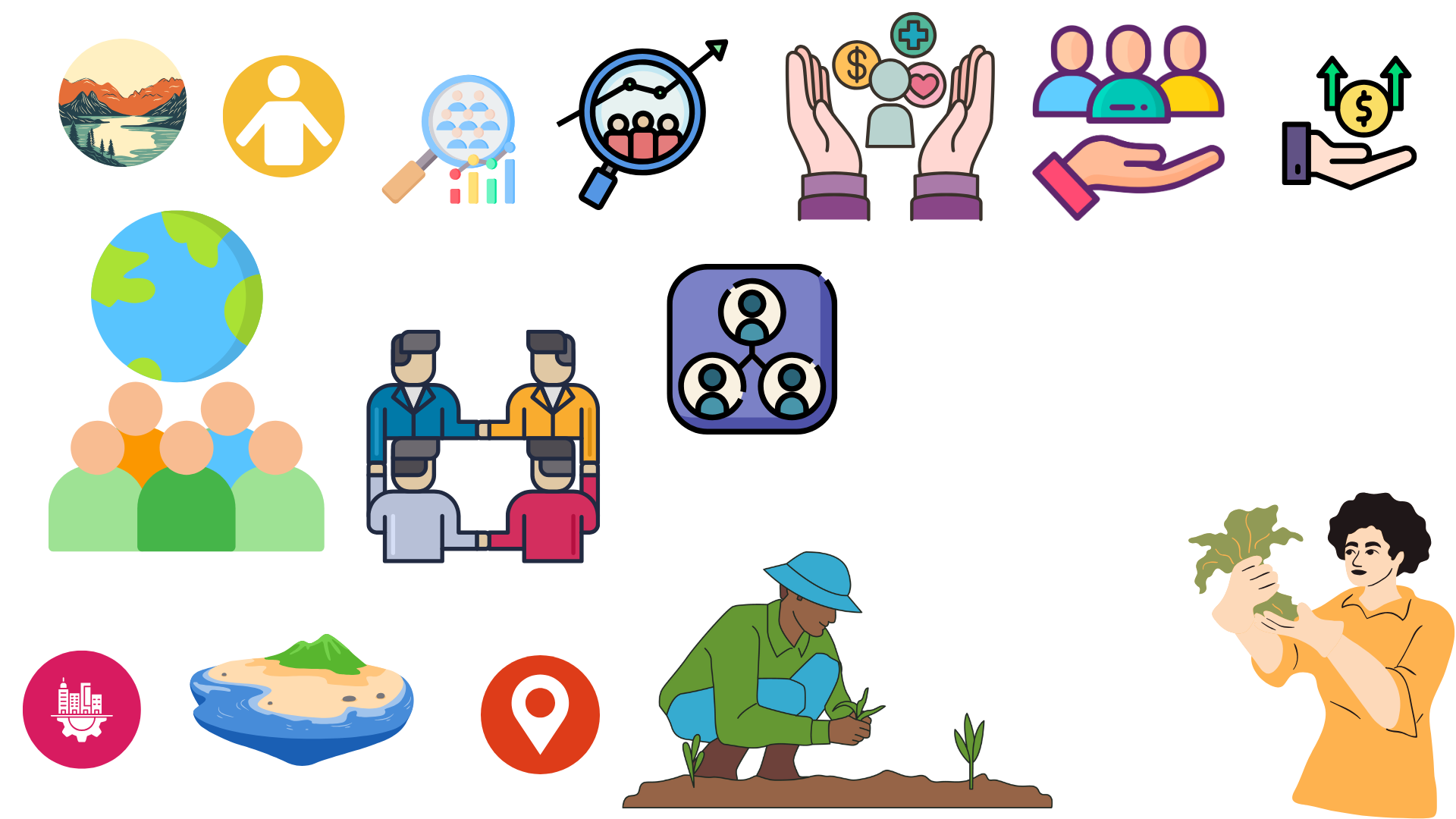 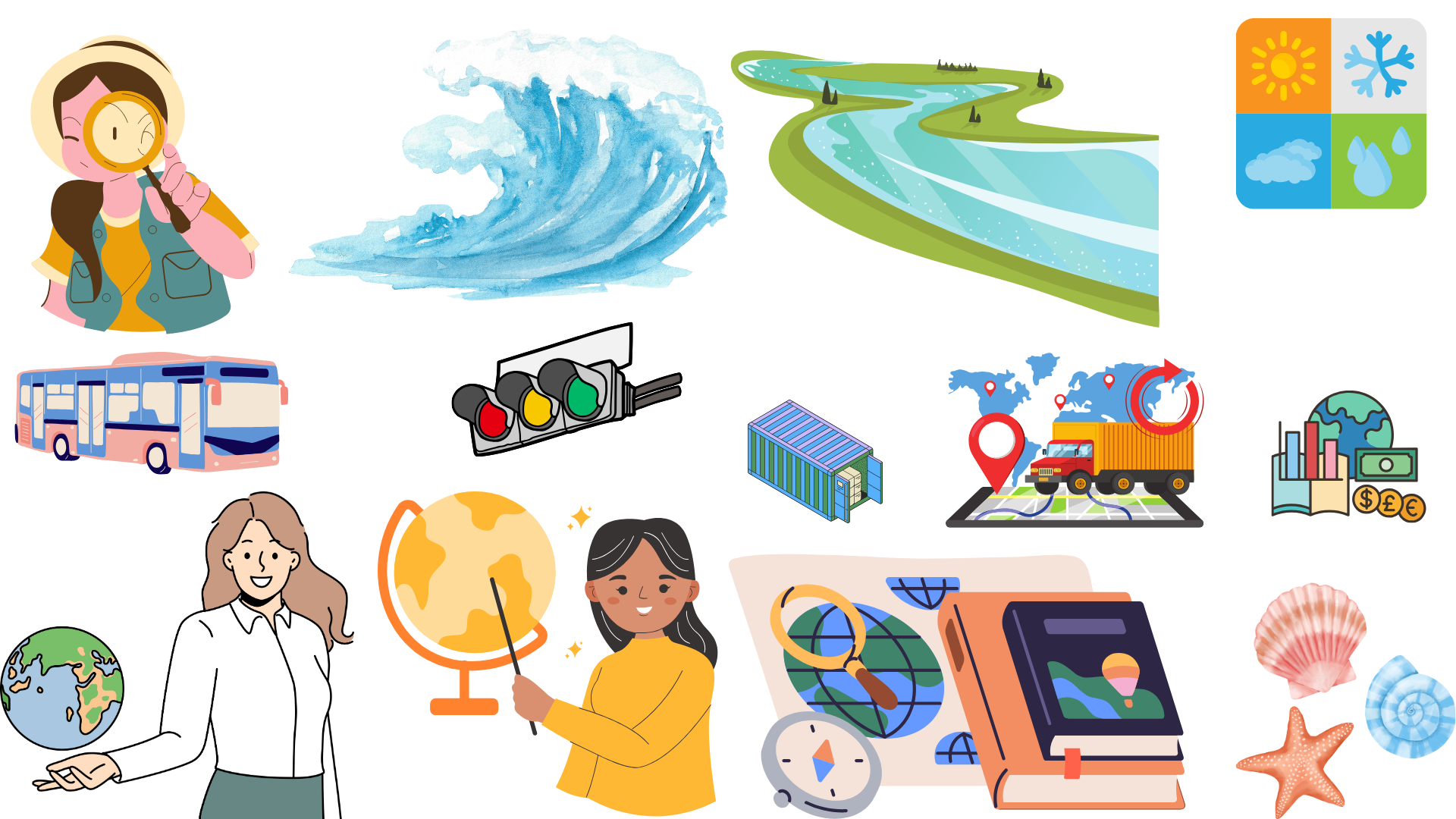 NỘI DUNG BÀI HỌC
Đặc điểm điều kiện tự nhiên và tài nguyên thiên nhiên.
Đặc điểm phát triển và phân bố kinh tế
IV
Vị trí địa lí và phạm vi lãnh thổ.
I
II
III
Đặc điểm phân bố dân cư.
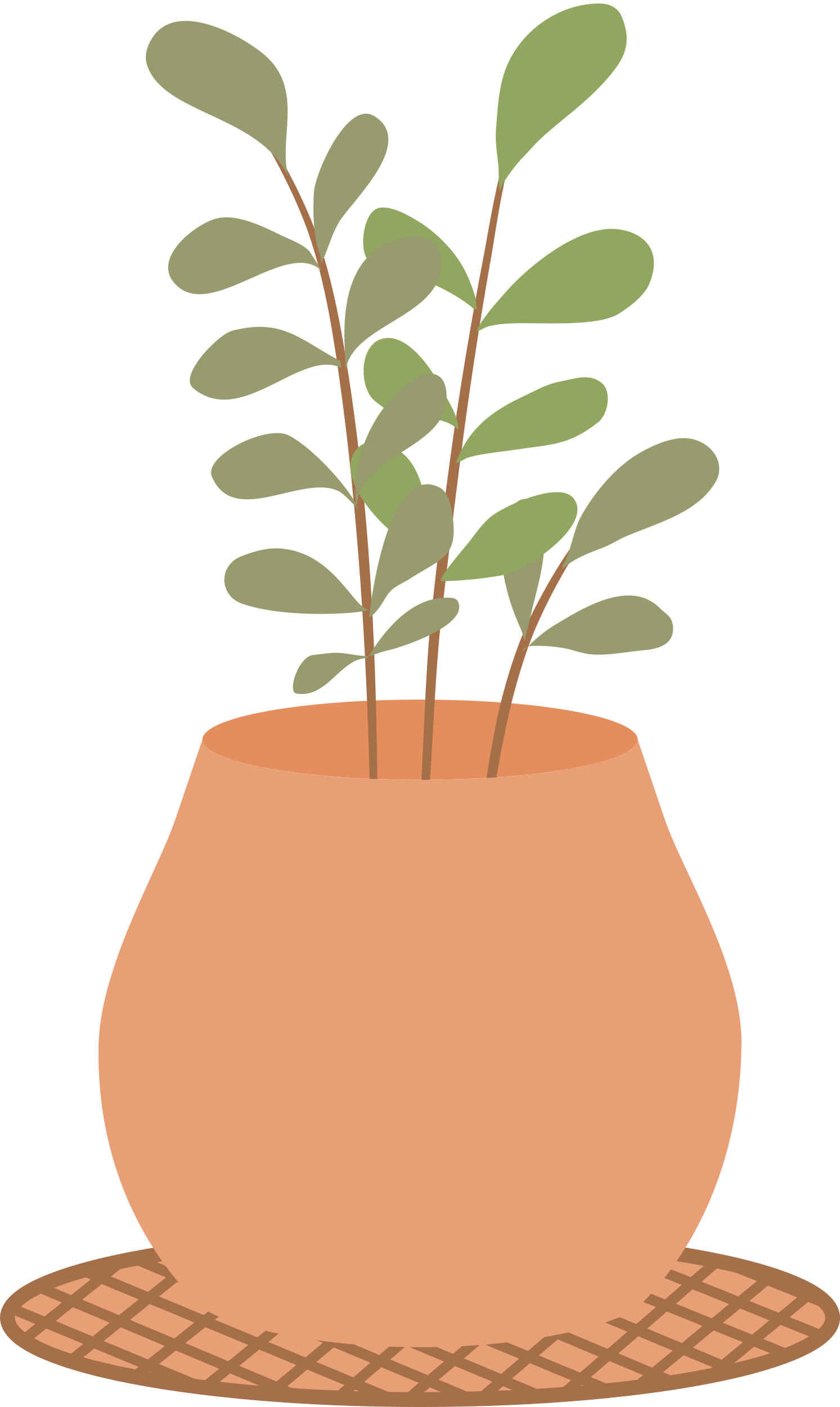 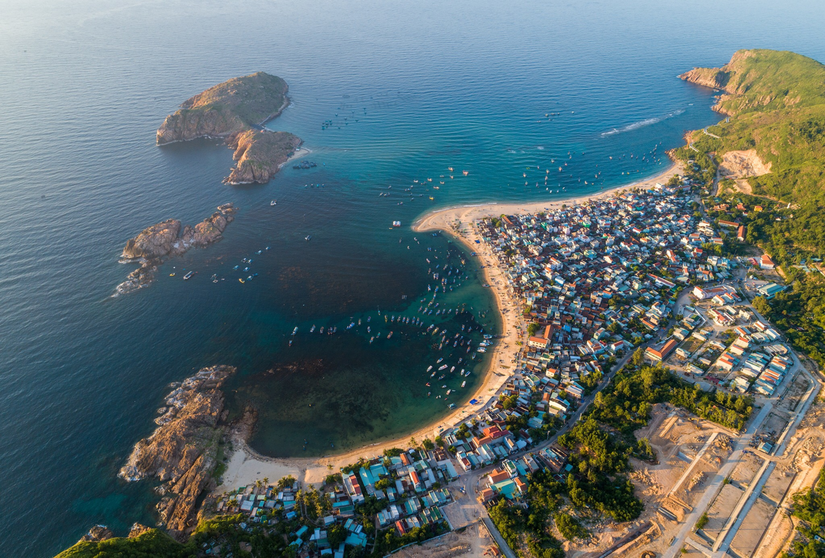 I
VỊ TRÍ ĐỊA LÍ VÀ PHẠM VI LÃNH THỔ
[Speaker Notes: Ảnh: Đồi chè Thanh Chương, Nghệ An]
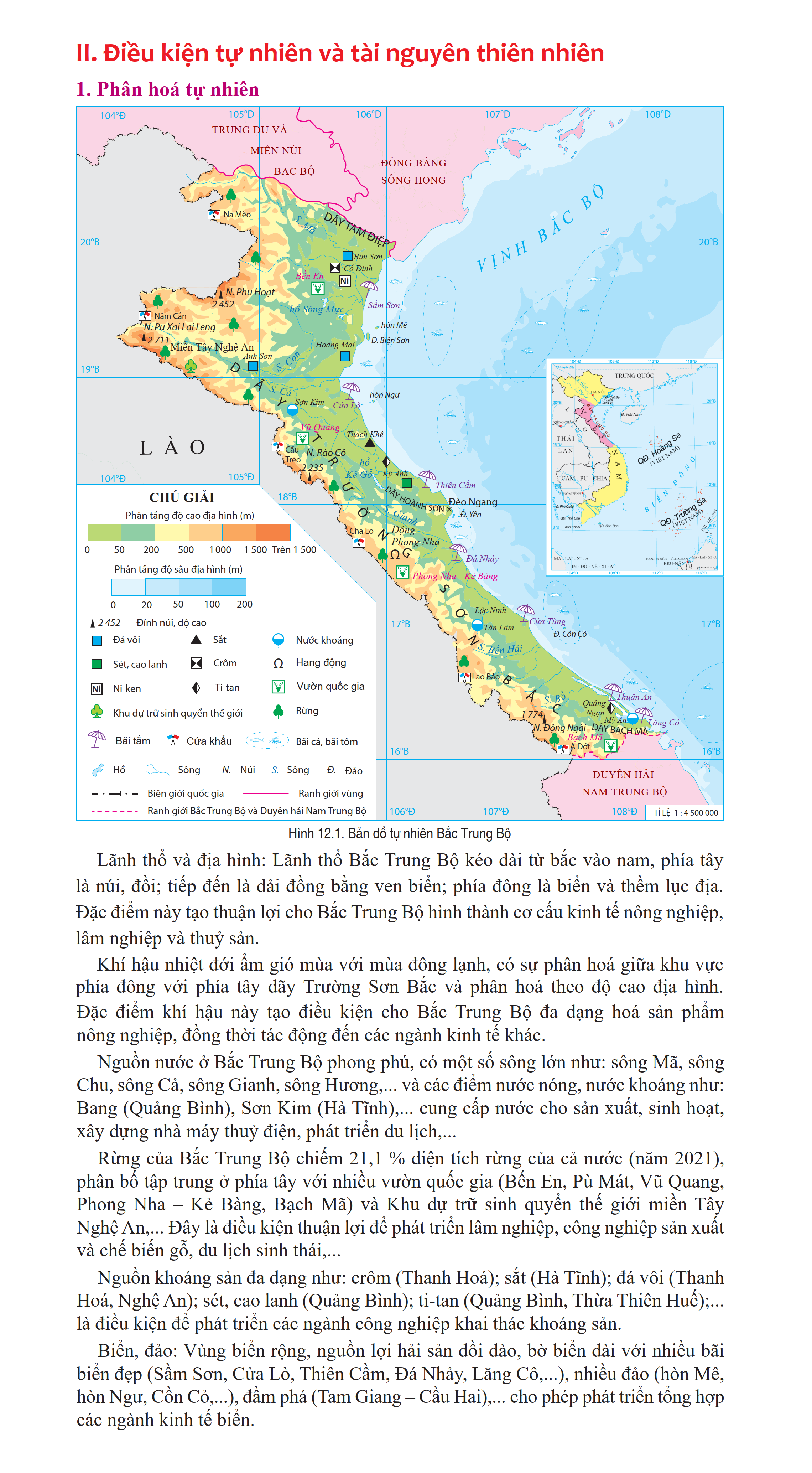 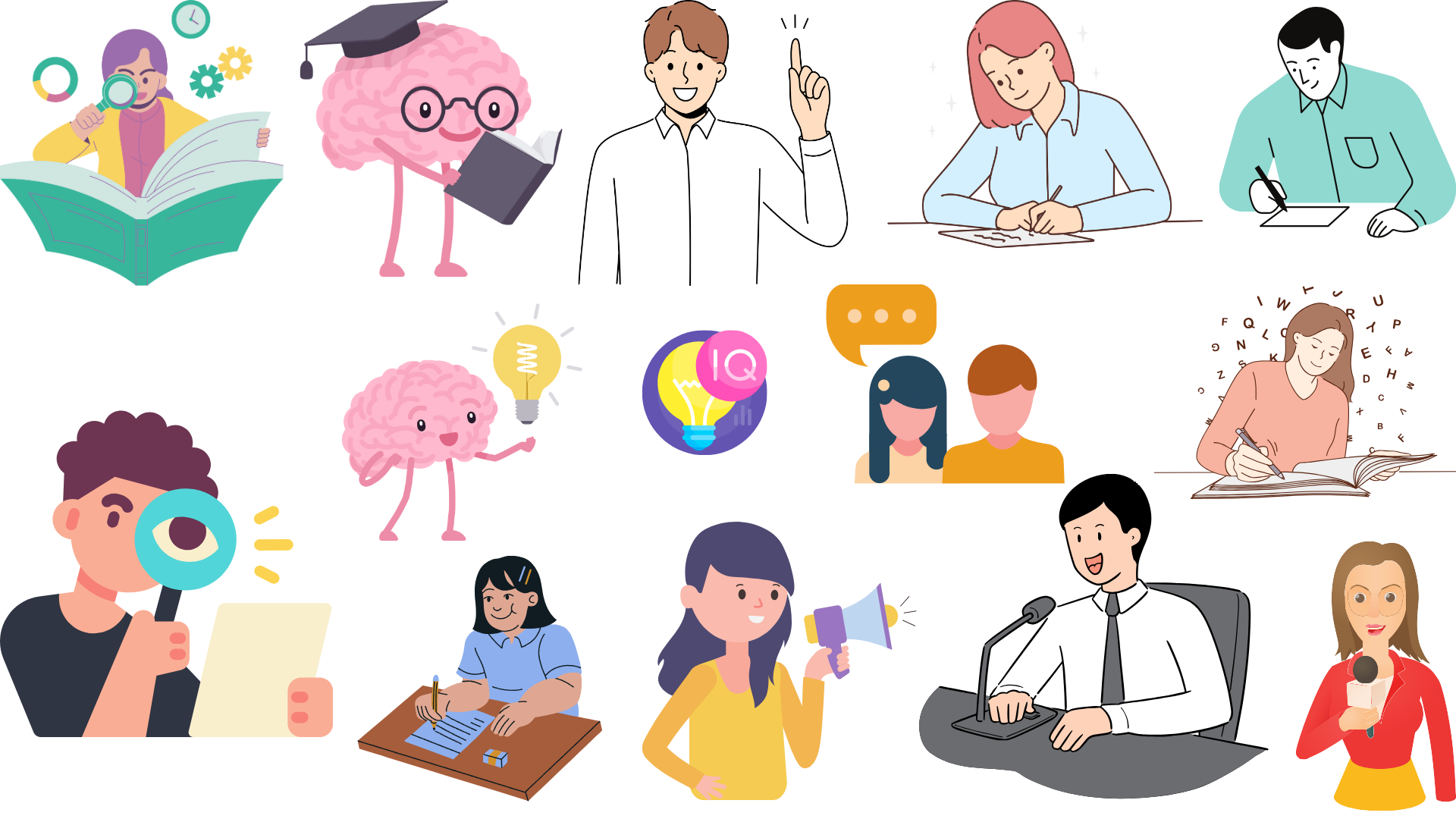 HOẠT ĐỘNG CẶP ĐÔI
Dựa vào hình 11.1 và mục 1, hãy trình bày đặc điểm vị trí địa lý và phạm vi lãnh thổ của Bắc Trung Bộ.
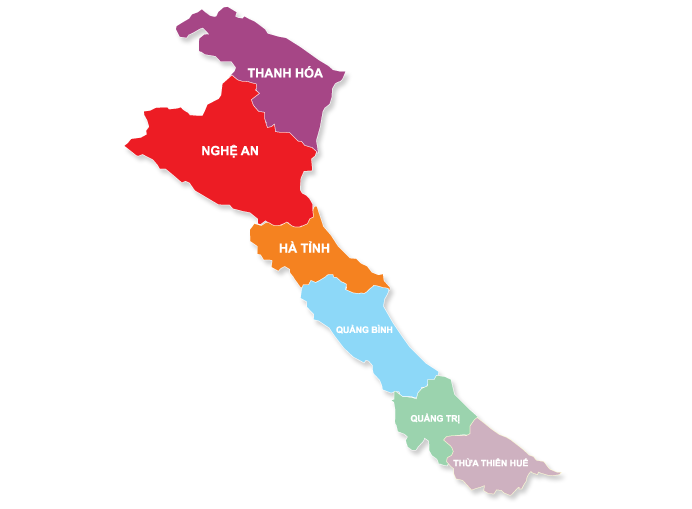 Diện tích
51,2 nghìn km²
(15,5% diện tích cả nước – 2021)
Bao gồm
6 tỉnh
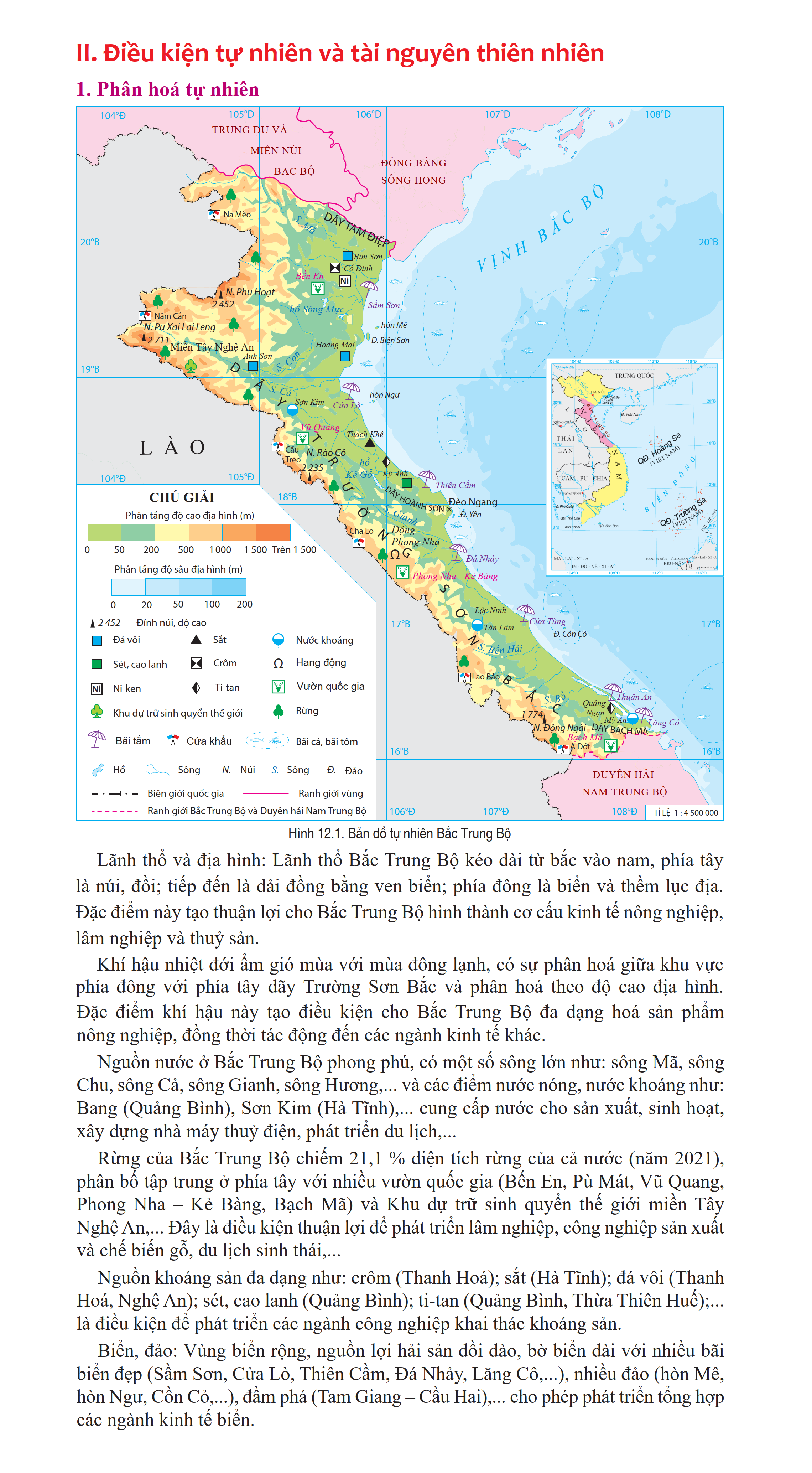 Tiếp giáp
Trung du miền núi Bắc Bộ
Đồng bằng sông Hồng
Duyên hải Nam Trung Bộ
Nước Lào.
Vị trí
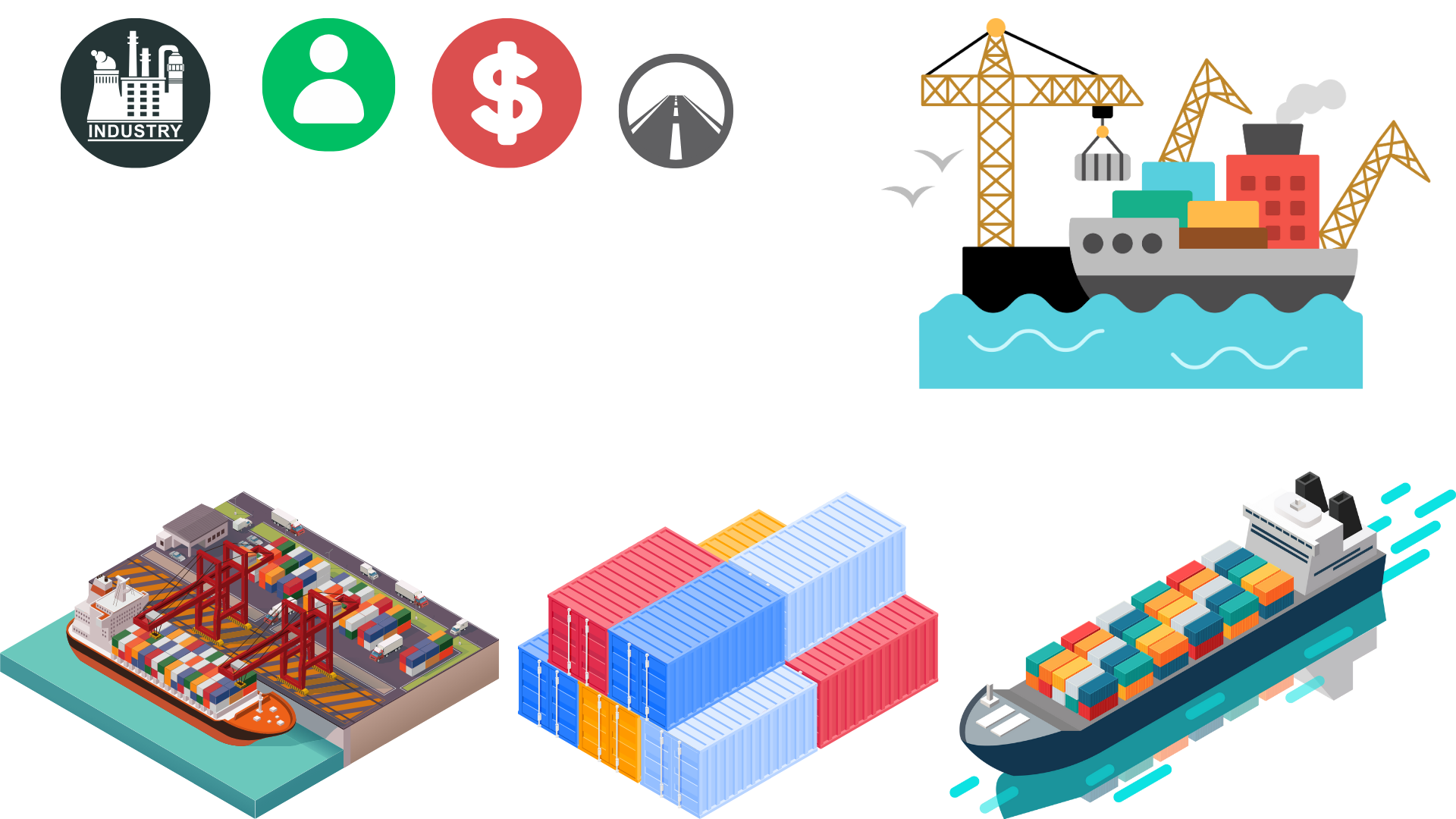 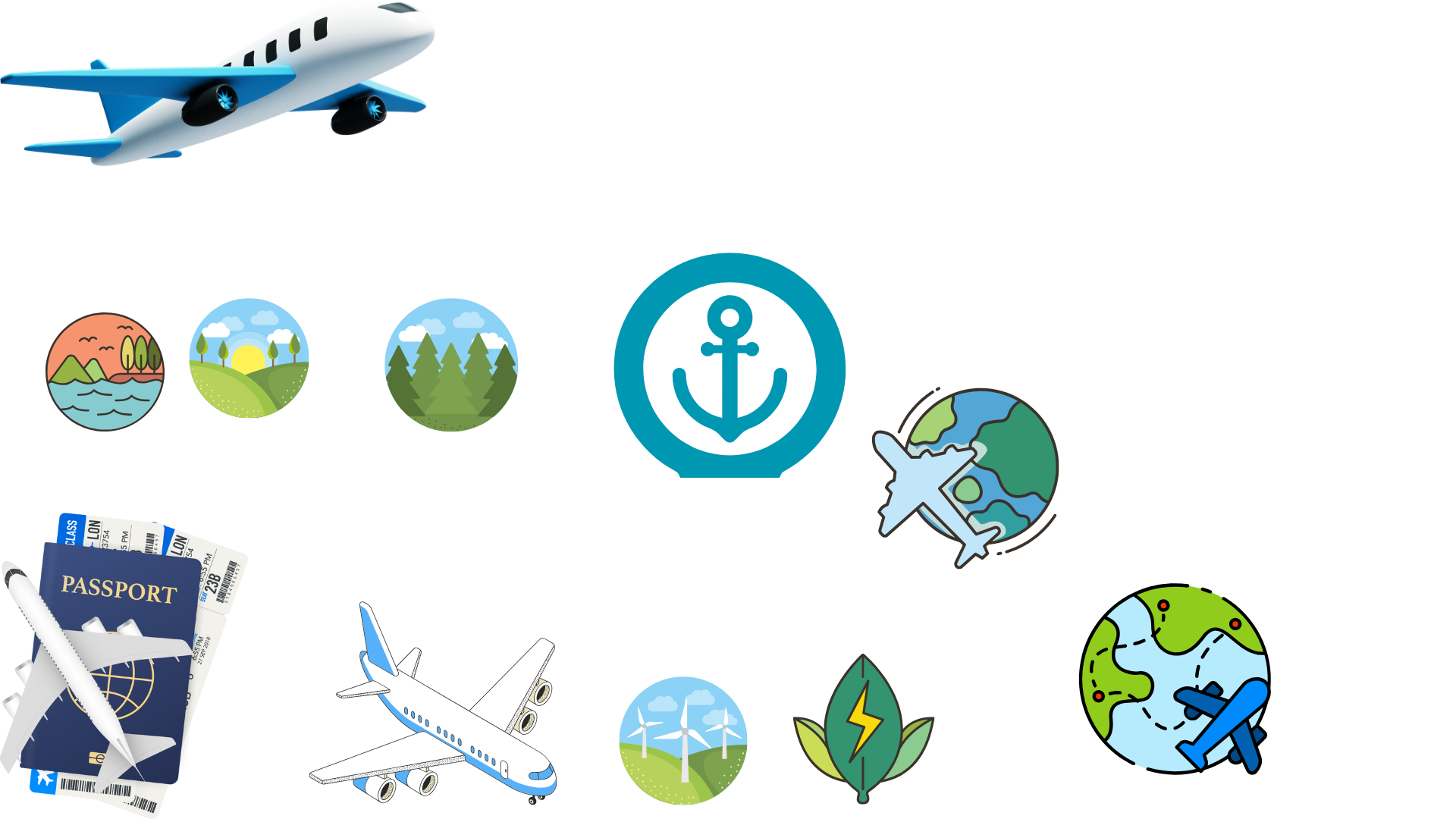 Kết nối khu vực phía bắc với nam nhờ tuyến đường quốc gia, tuyến đường ngang nối các thành phố, cảng biển phía đông với các cửa khẩu.
Gần đường hàng hải quốc tế thuận lợi giao lưu khu vực và thế giới.
II
ĐẶC ĐIỂM ĐIỀU KIỆN TỰ NHIÊN VÀ TÀI NGUYÊN THIÊN NHIÊN.
[Speaker Notes: Ảnh: Biển Cồn Cỏ, Quảng Trị]
Bắc Trung Bộ có thiên nhiên phân hóa khá đa giàu truyền thống lịch sử - văn hóa, người dân cần cù, sáng tạo, giàu nghị lực.
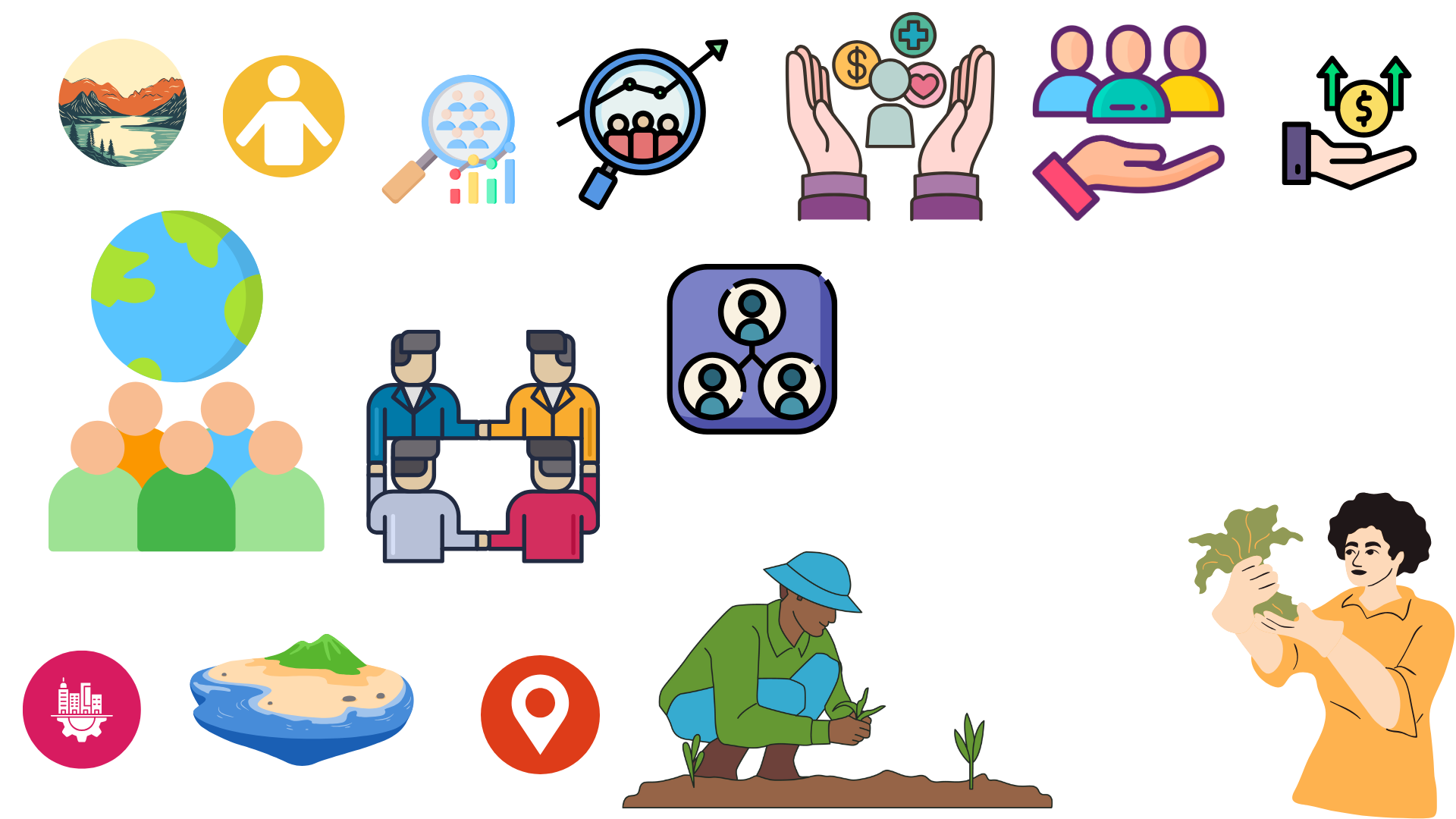 Hoạt động nhóm
Khai thác Hình 13.1 – 13.2 và thông tin mục 2 và 3 SGK tr.177 – tr.179 và trả lời câu hỏi:
Nhóm lẻ
Nhóm chẵn
Trình bày đặc điểm phân hóa tự nhiên của Bắc Trung Bộ.
Trình bày và giải thích đặc điểm phân bố dân cư Bắc Trung Bộ.
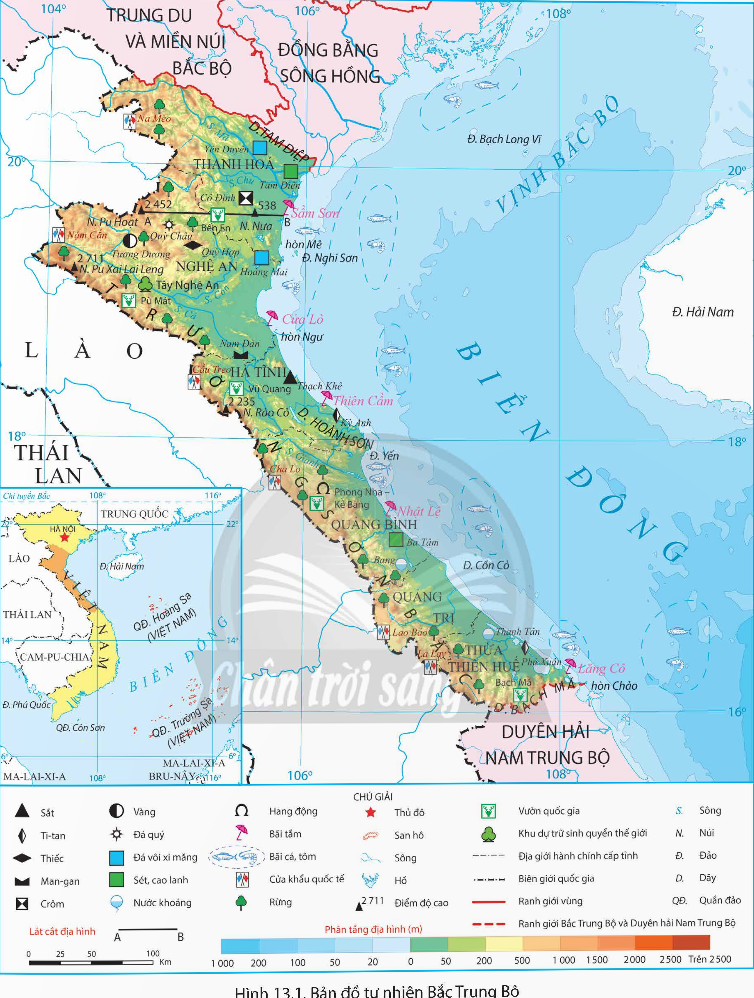 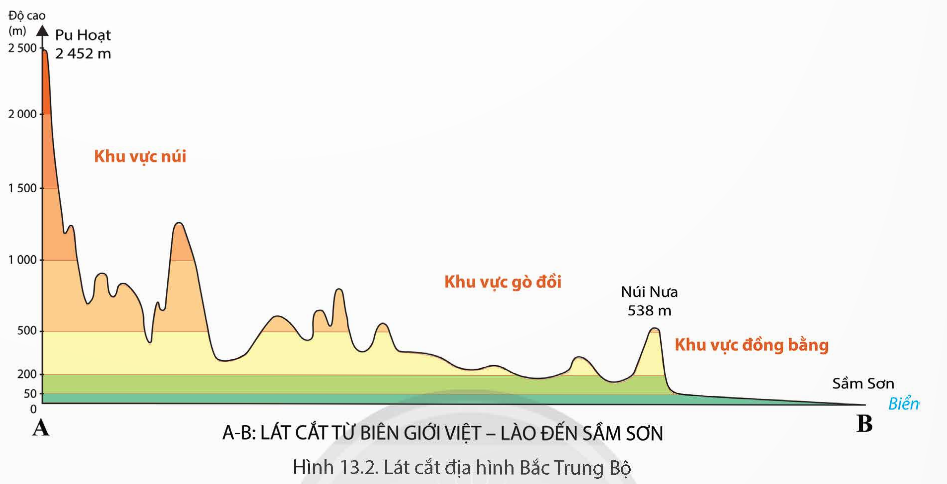 Địa hình
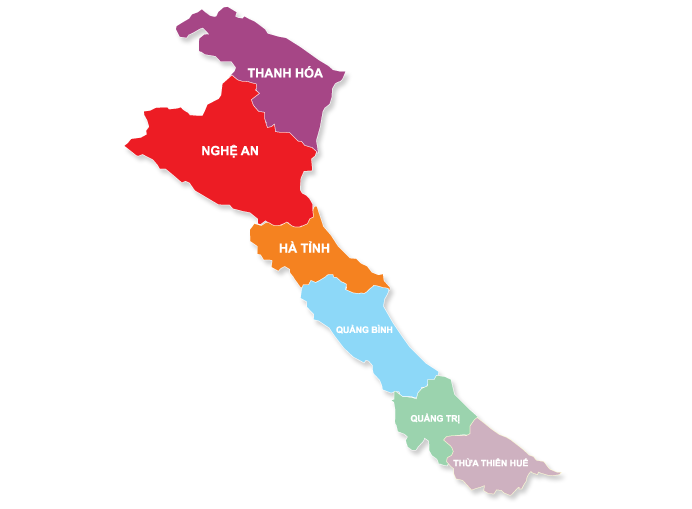 Lãnh thổ: trải dài chiều bắc – nam
Dạng địa hình: tây  đông
Phía Tây
Phía Đông
Đồng bằng ven biển và vùng biển đảo
Đồi, núi
Hình thành cơ cấu kinh tế đặc trưng lâm nghiệp, nông nghiệp và khai thác, nuôi trồng hải sản.
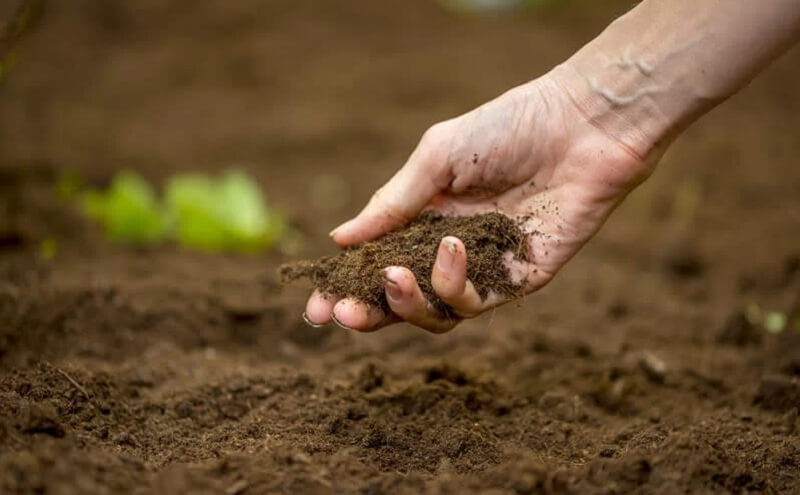 Đất
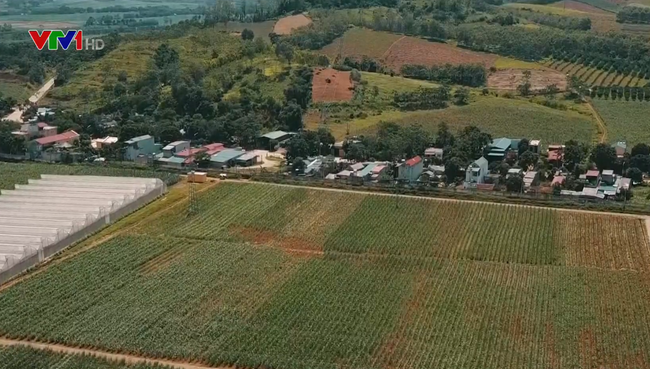 Đất phù sa ở đồng bằng Thanh Hóa, Nghệ An, Hà Tĩnh..
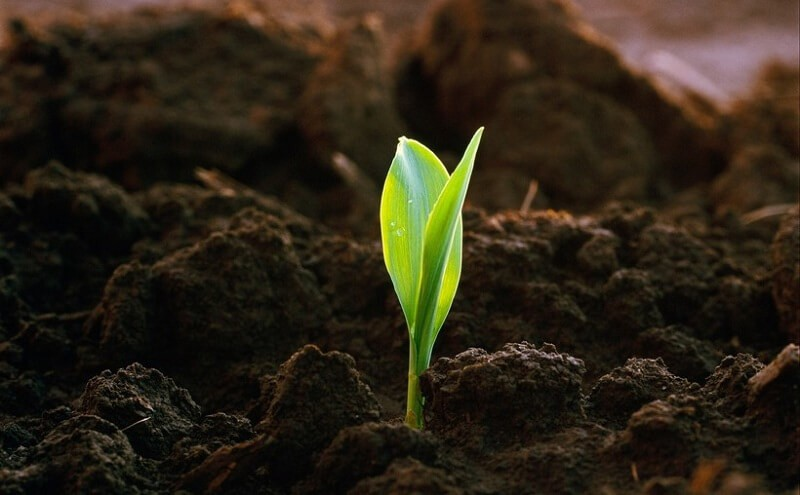 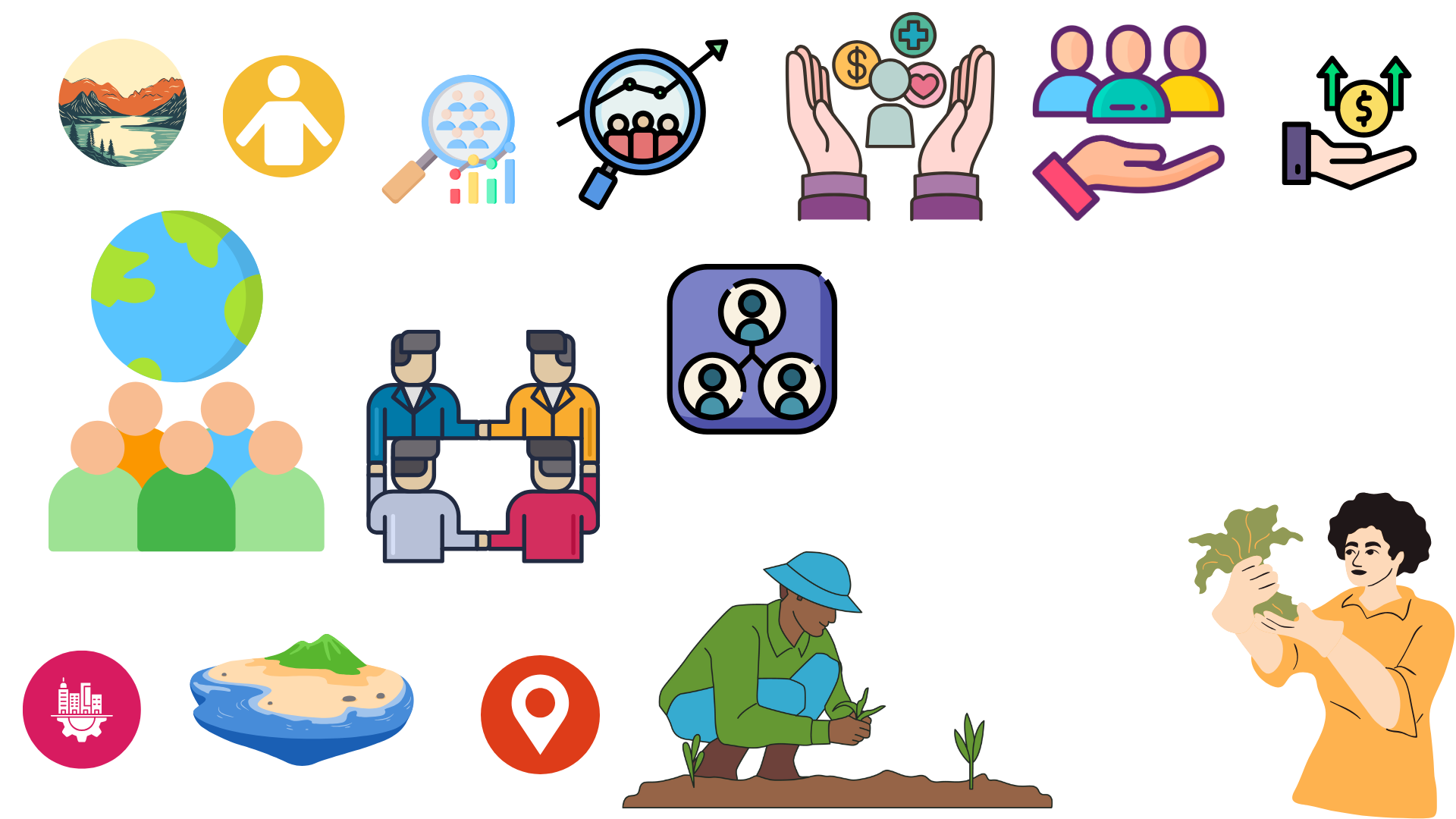 Đất
Đất cát: ven biển phía đông
Đất ferality: đồi núi phía tây.
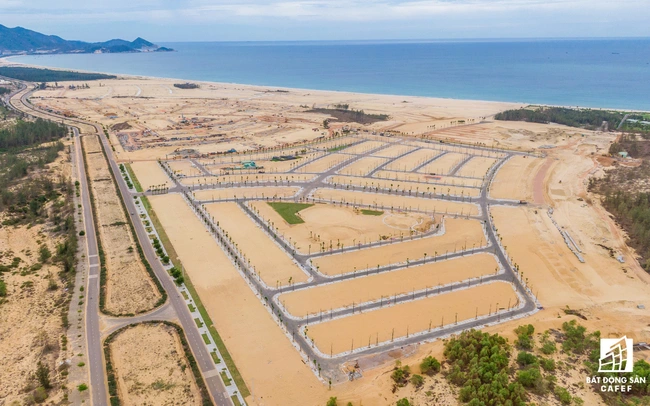 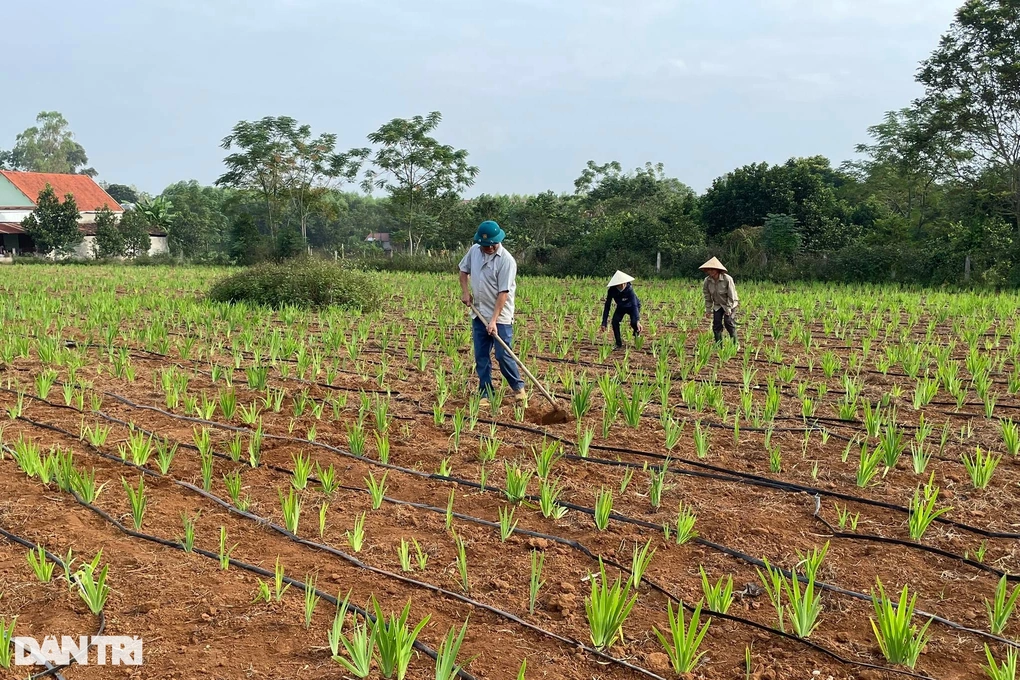 Phát triển sản xuất lương thực, trồng cây công nghiệp hàng năm, cây công nghiệp lâu năm, chăn nuôi gia súc lớn và trồng rừng.
Khí hậu
Khí hậu nhiệt đới gió mùa có mùa đông lạnh:
Thời tiết khô nóng
Cuối hạ
Đầu hạ
Mưa lớn
Ảnh hưởng đến hoạt động sản xuất nhất là tính mùa vụ, tình hình phân bố và đa dạng hóa cây trồng.
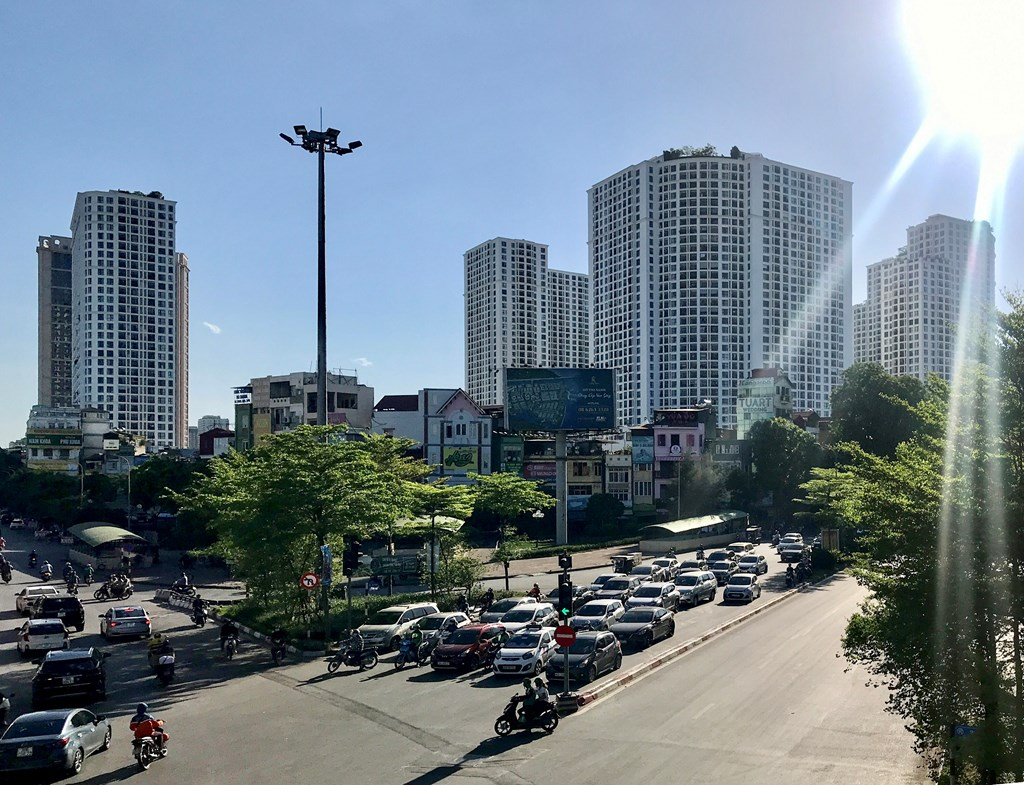 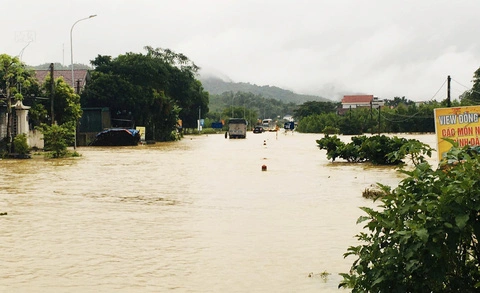 Nắng nhiều ngày ở Bắc Trung Bộ
Mưa lũ cuối mùa ở Bắc Trung Bộ
Rừng
Diện tích rừng khá lớn
3,1 triệu ha (đất lâm nghiệp)
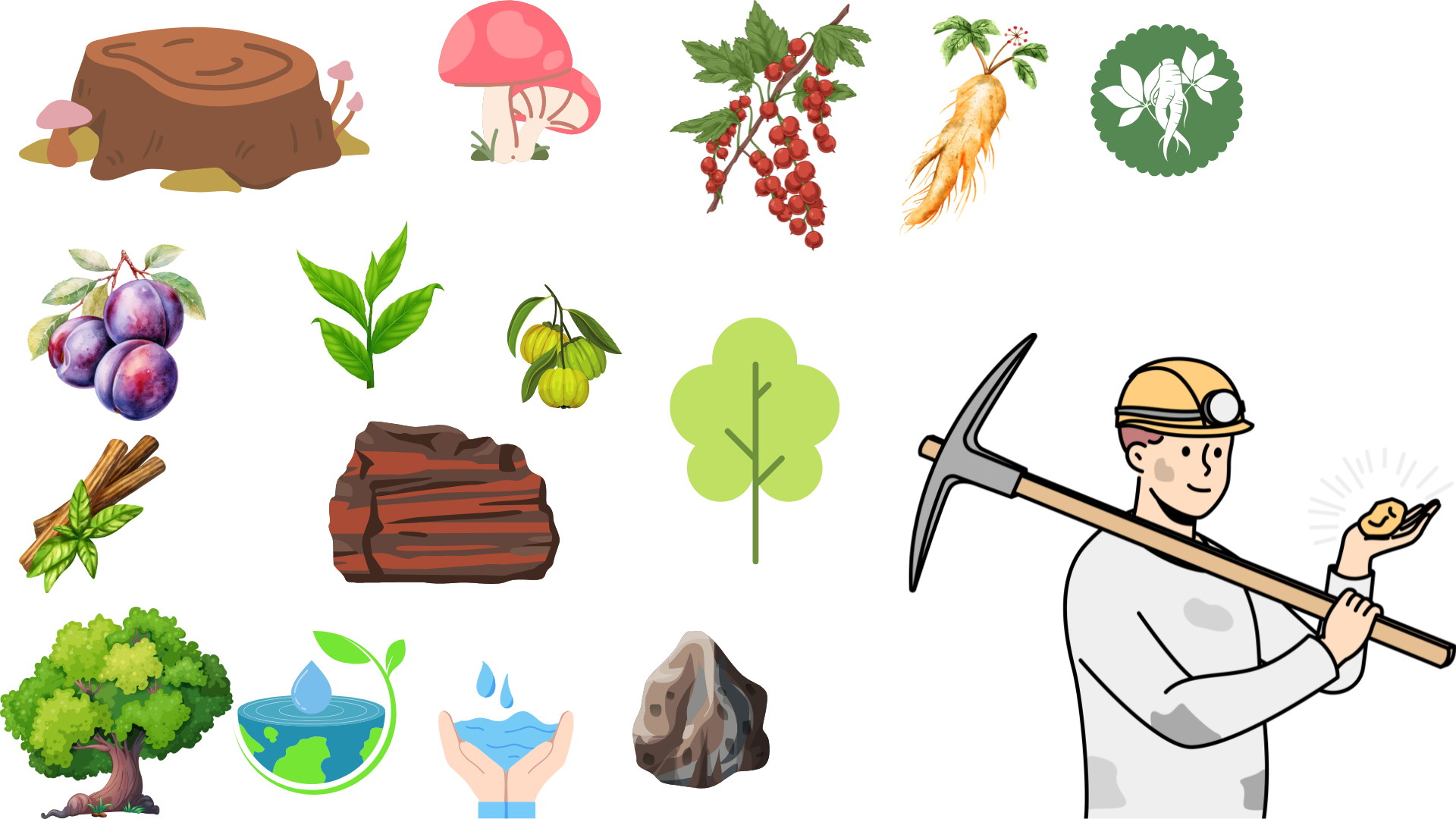 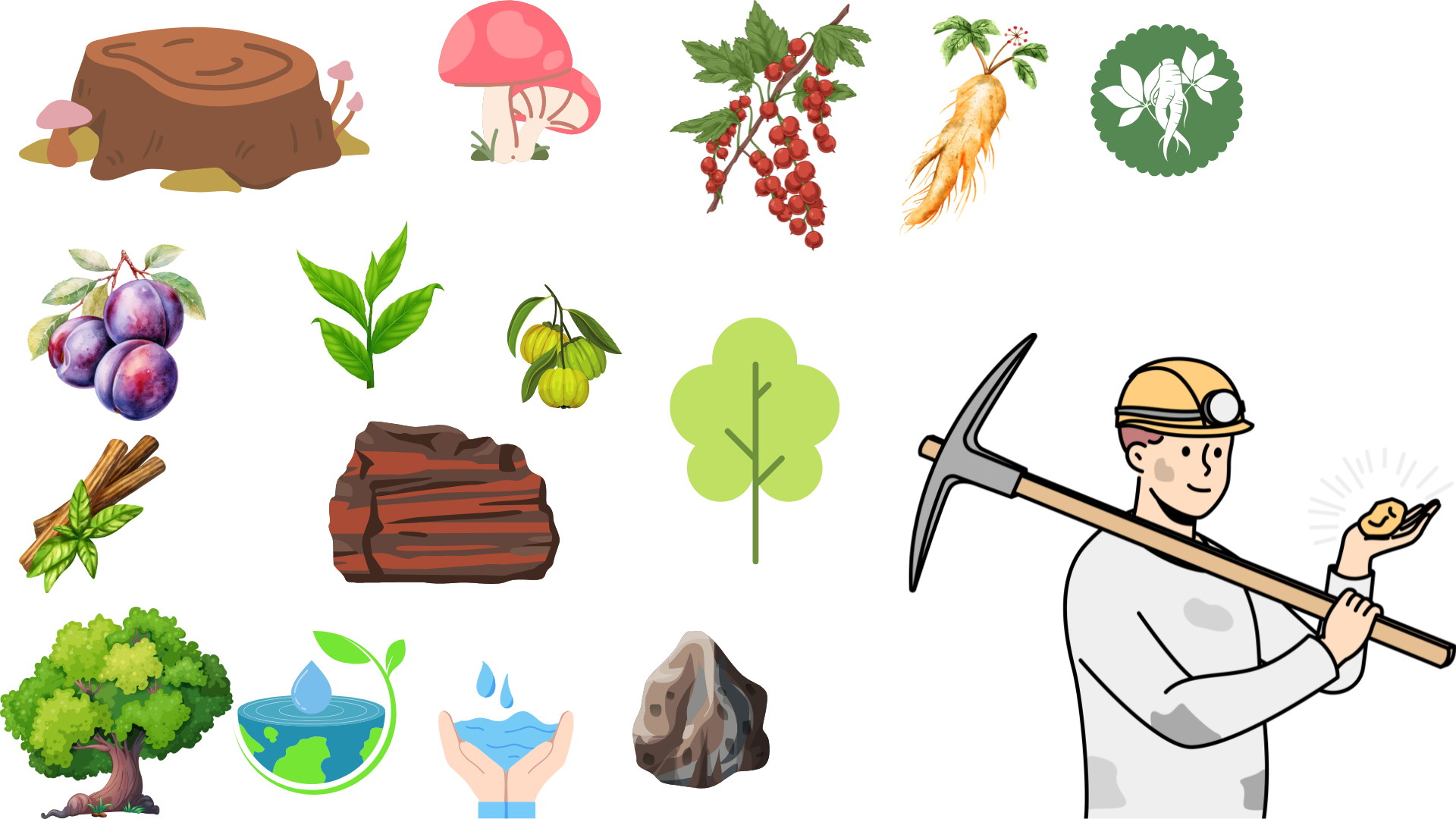 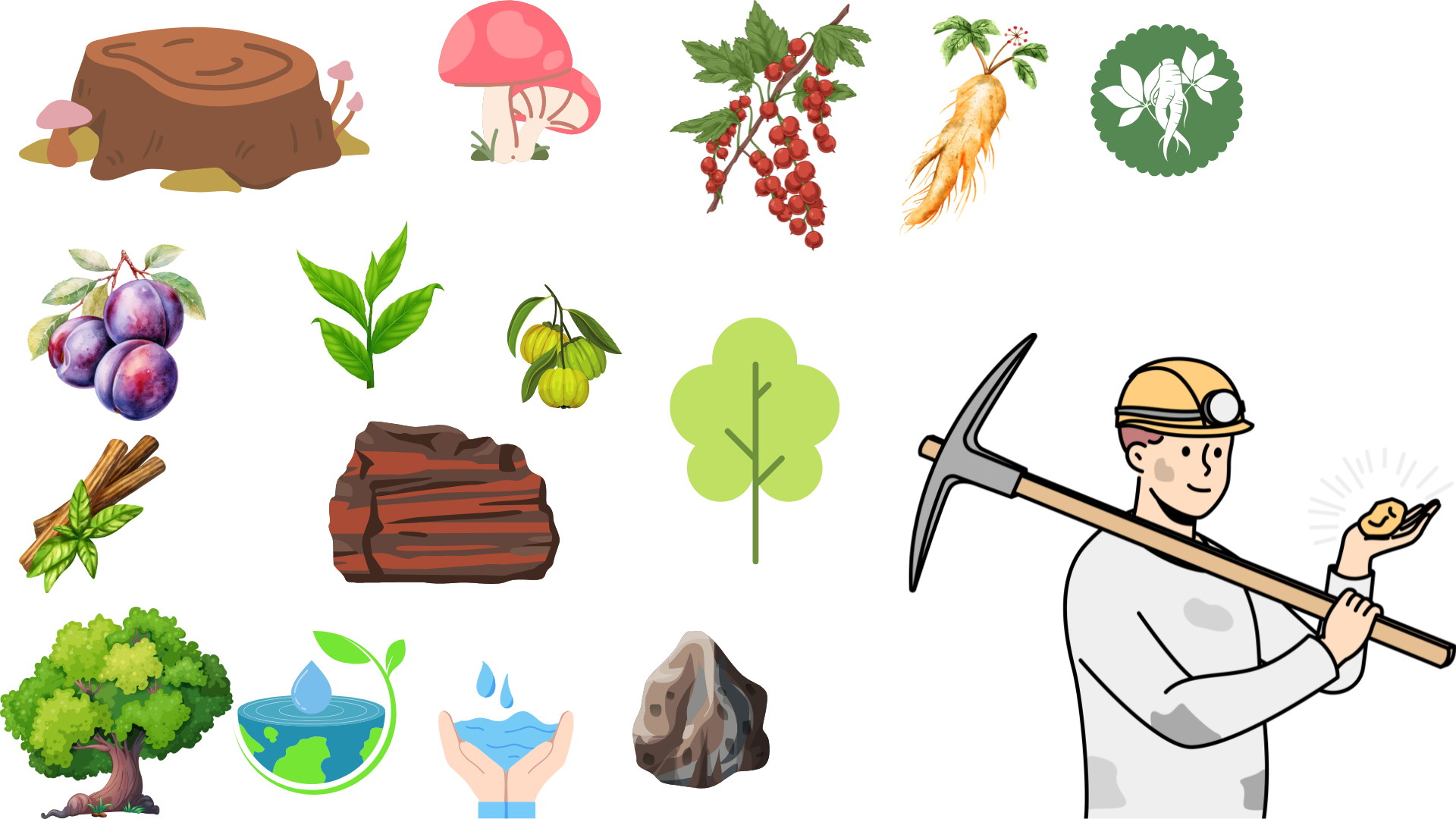 Có tính sinh học cao với nhiều loài quý hiếm
Cung cấp gỗ cho công nghiệp chế biến và xuất khẩu.
Có nhiều khu bảo tồn thiên nhiên và dự trữ sinh quyển đem lại giá trị về mặt môi trường.
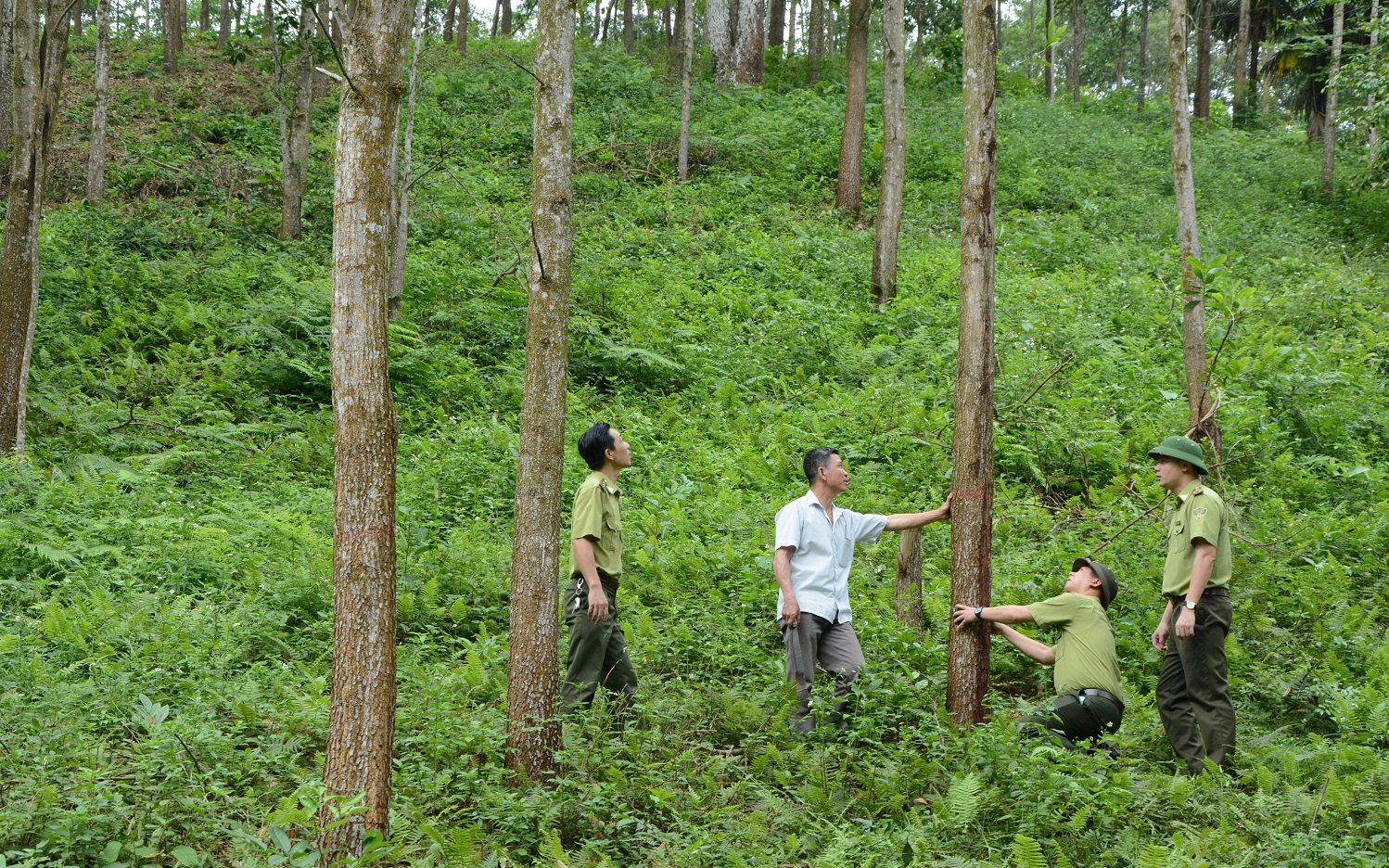 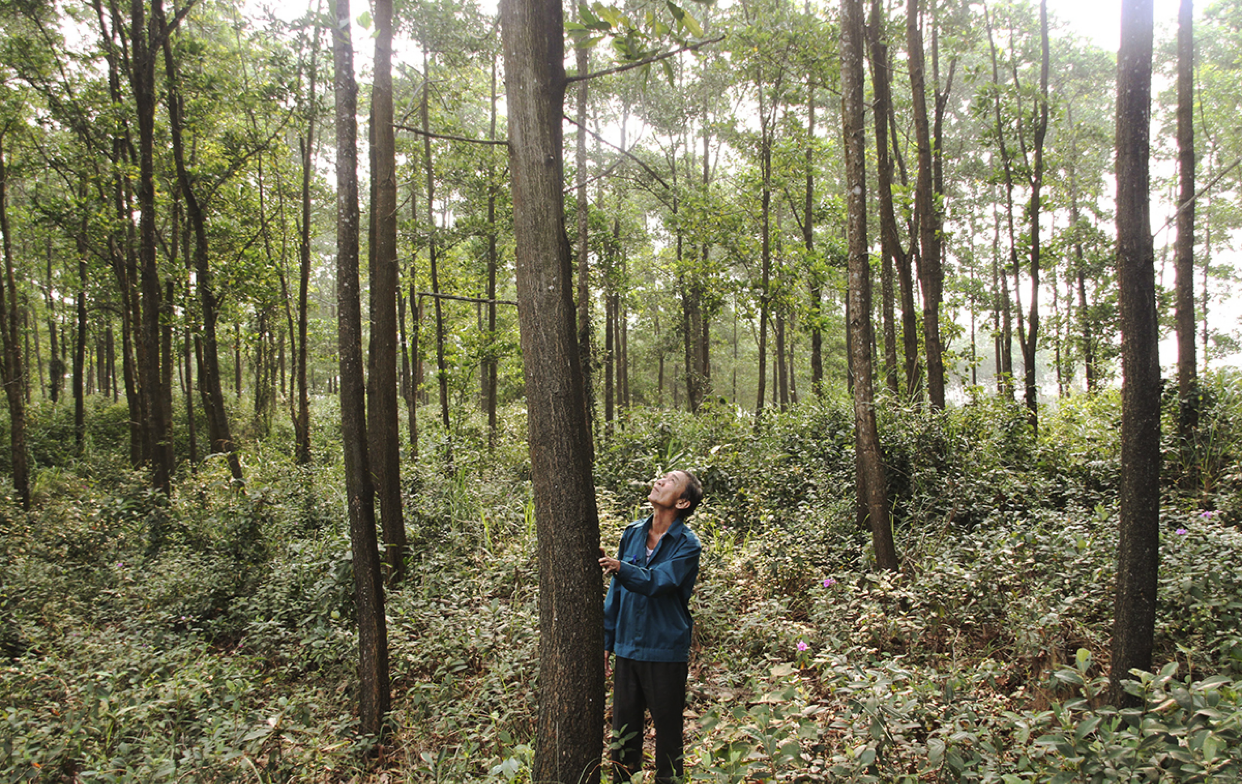 Mở rộng diện tích rừng trồng gỗ 
(Quảng Trị)
Quảng Trị phấn đấu đến năm 2030 có trên 30.000 ha rừng trồng sản xuất được cấp chứng chỉ.
Khoáng sản
Nguồn khoáng sản phong phú, một số loại trữ lượng lớn
Crôm
Sắt
Thiếc
Đá vôi xi măng
Phát triển một số ngành công nghiệp.
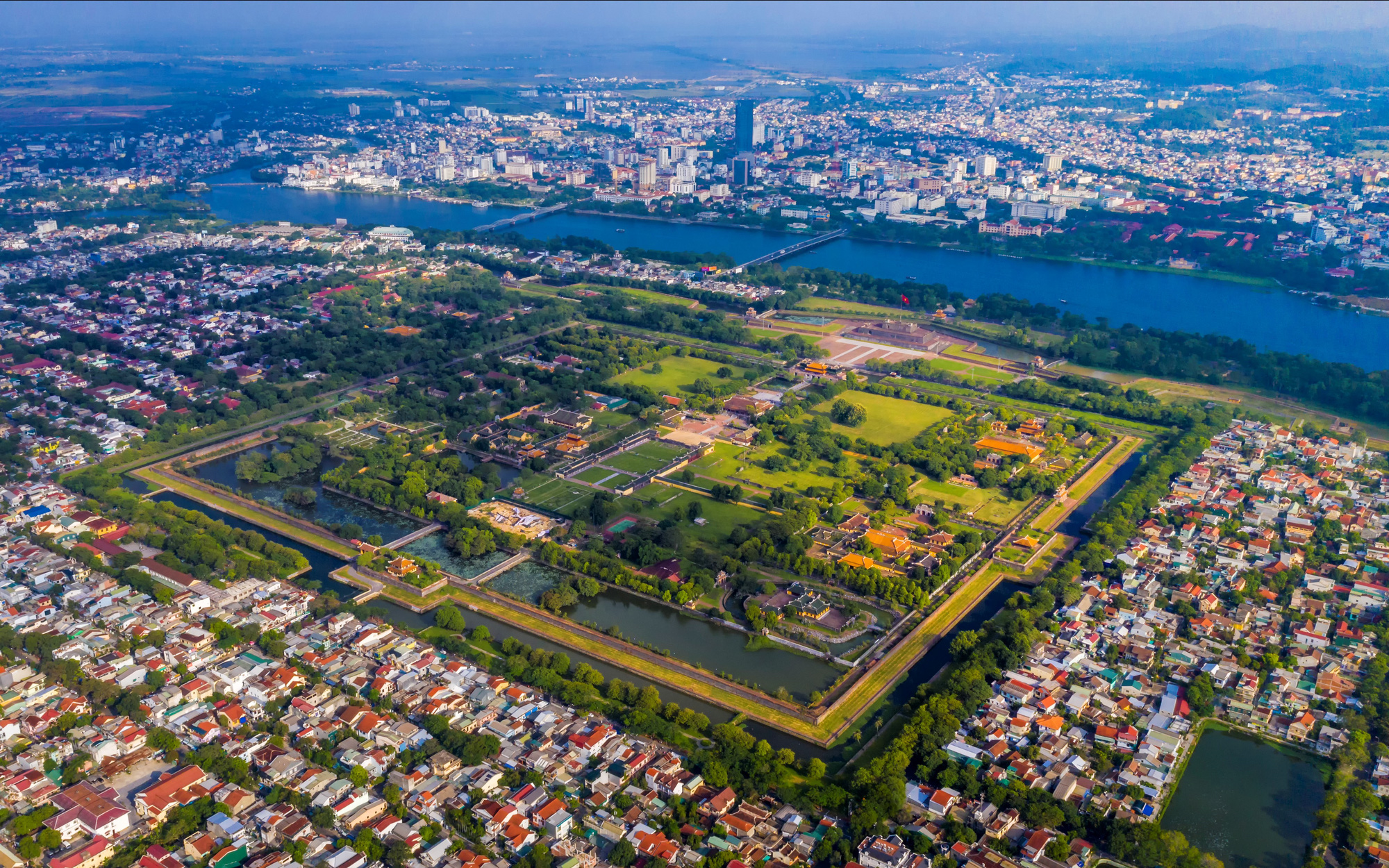 III
ĐẶC ĐIỂM PHÂN BỐ DÂN CƯ
[Speaker Notes: Ảnh: Thừa Thiên Huế]
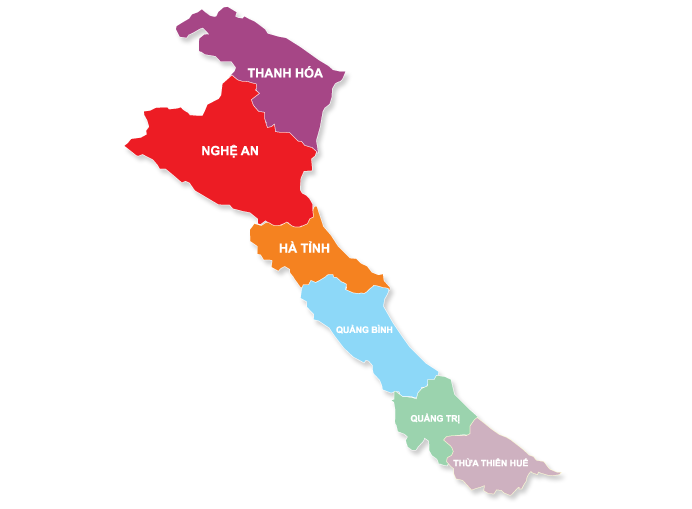 Số dân
Khu vực đồng bằng phía đông tập trung đông dân
11,2 triệu người
Mật độ dân số
218 người/km²
Đồi núi phía tây mật độ dân số thấp.
Tỉ lệ dân thành thị
25 %
Địa bàn cư trú của nhiều dân tộc
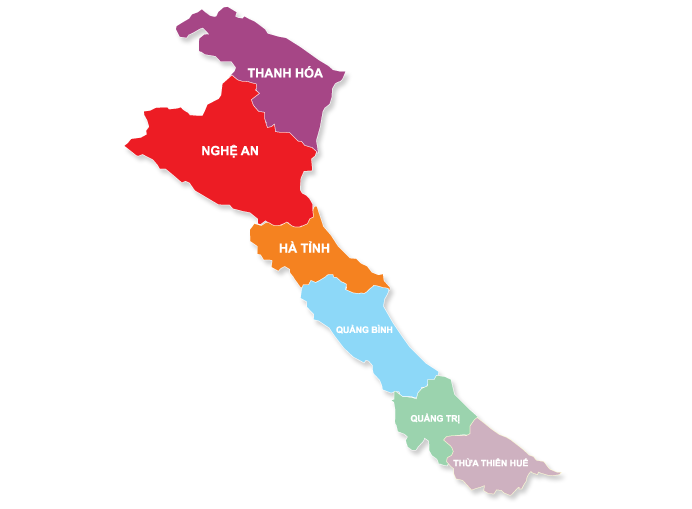 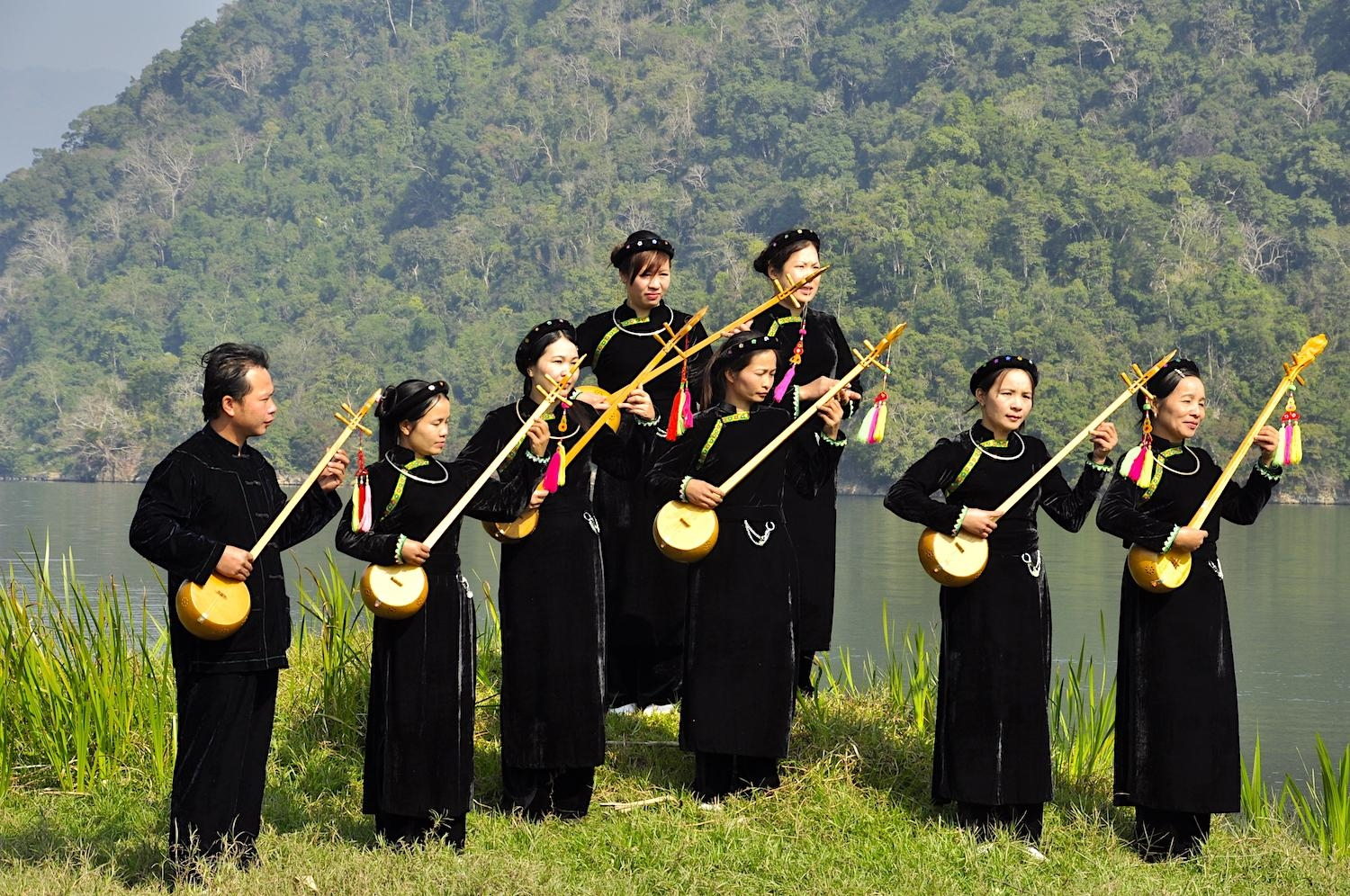 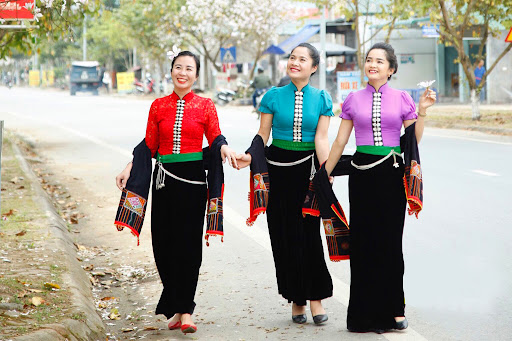 Dân tộc Tày
Dân tộc Thái (Thanh Hoá)
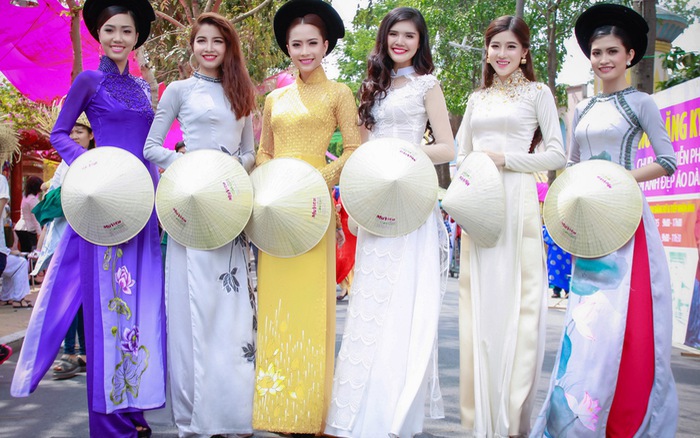 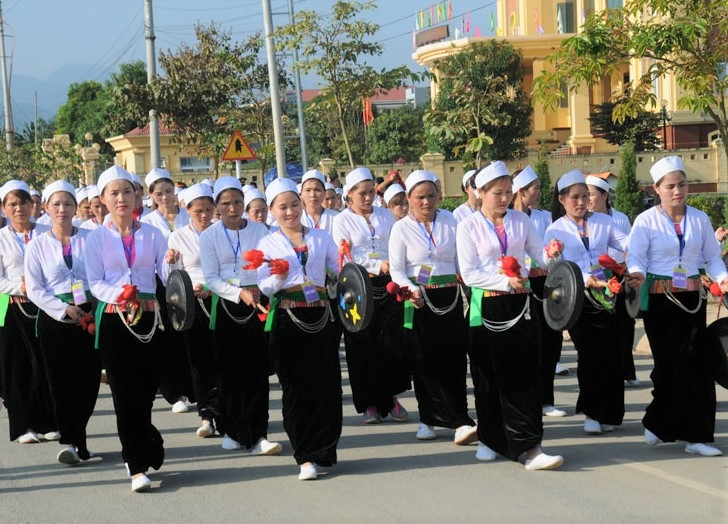 Dân tộc Kinh
Dân tộc Mường
CẢM ƠN SỰ CHÚ Ý THEO DÕI 
BÀI GIẢNG CỦA CẢ LỚP!
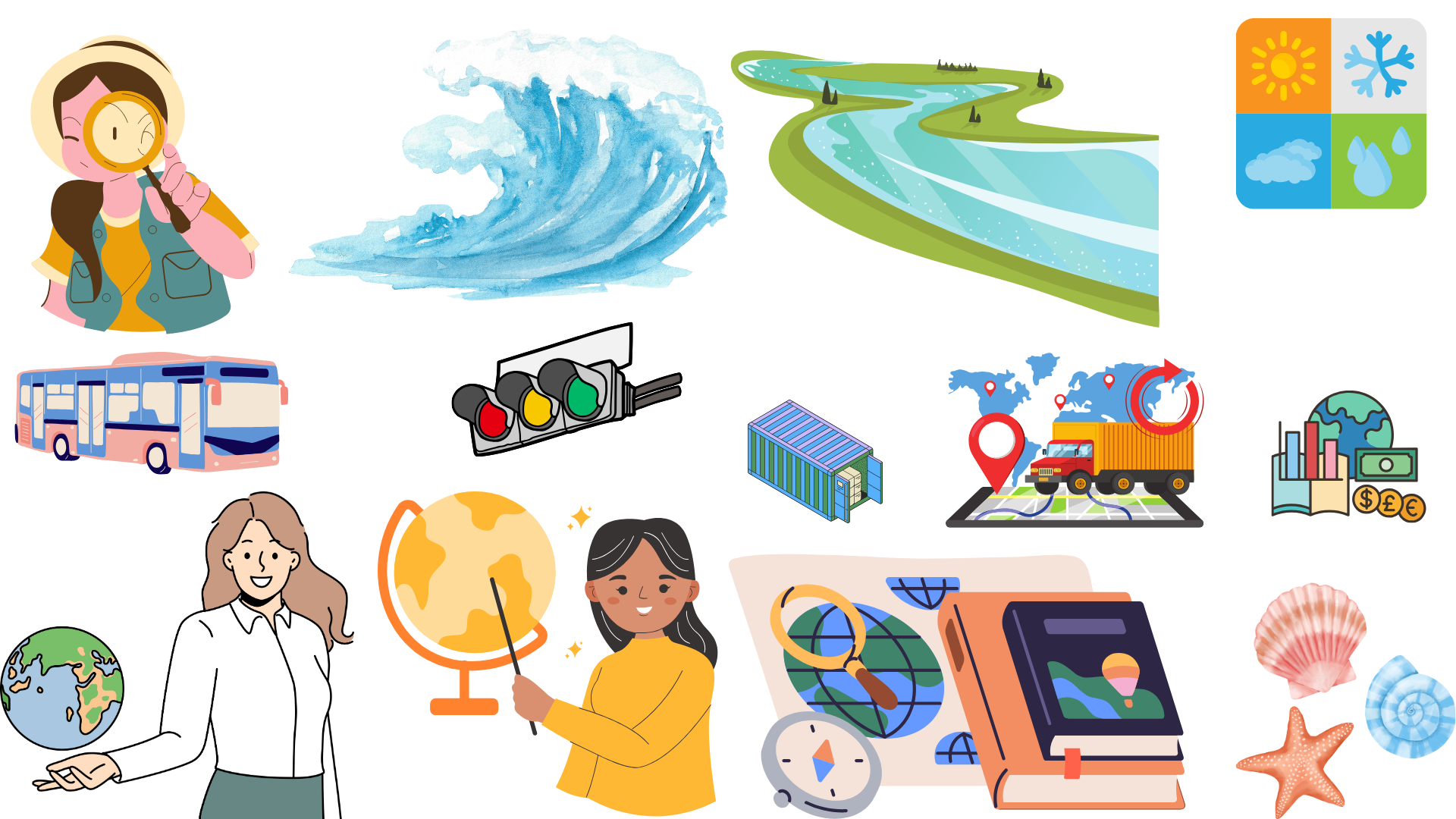